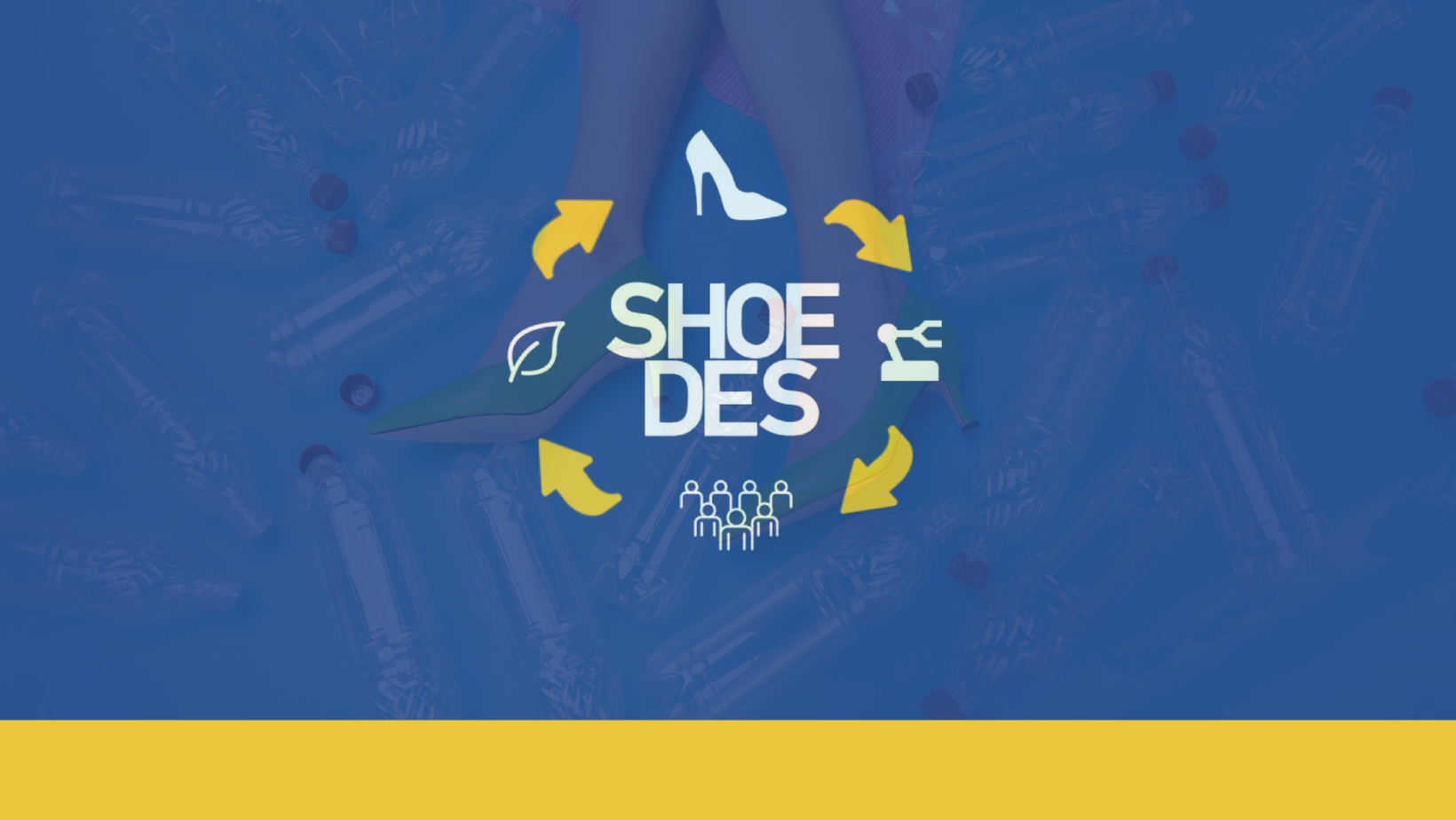 SHOEDES – Döngüsel ekonominin ortaya çıkan taleplerine uygun sürdürülebilir ürünler için yeni ayakkabı tasarımcısı nitelikleri
Proje numarası 2021-1-TR01-KA220-VET-000028186
ULO 6. ATIK YÖNETIMI STRATEJILERİ - AYAKKABI SEKTÖRÜNDE EN İYİ UYGULAMALAR
Ders 6.4 
Atık malzemenin değerlendirilmesi
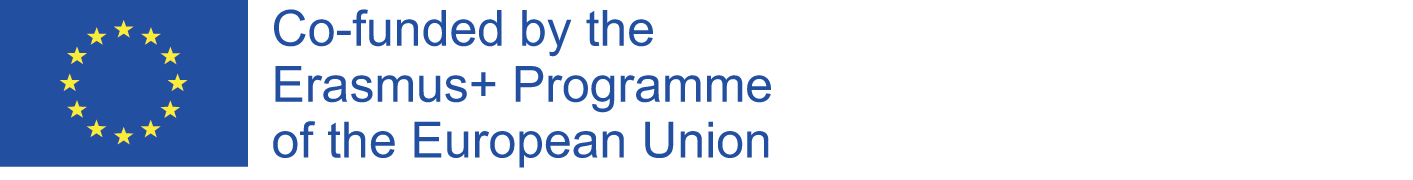 GELİŞTİRİCİ ORTAK: CRETHIDEV
İçerik
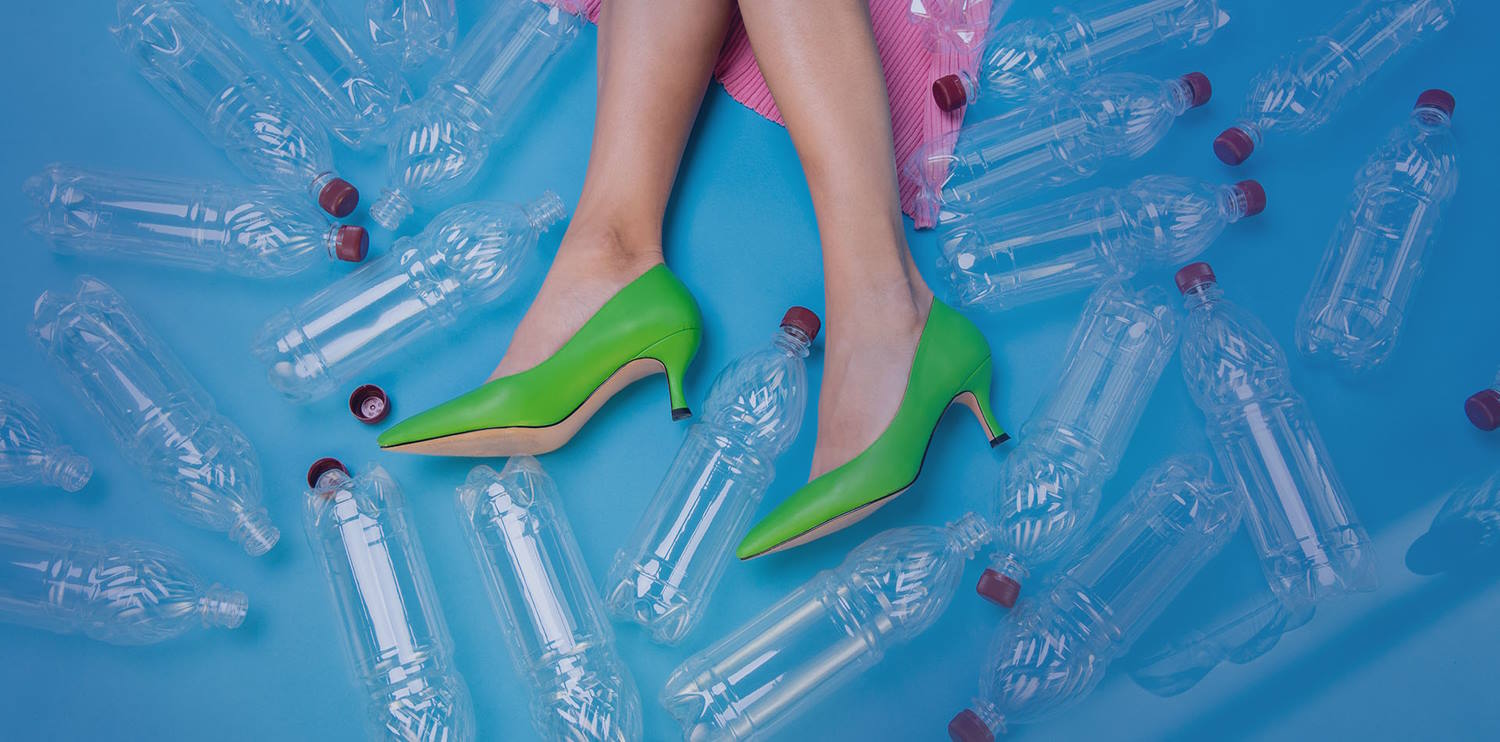 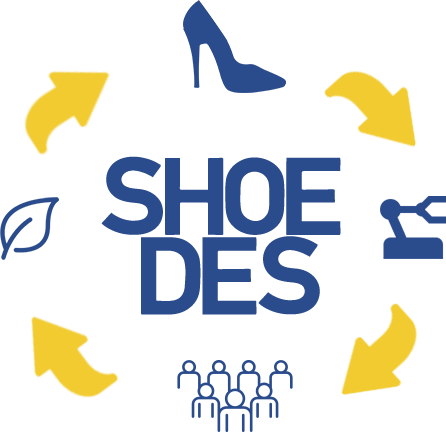 SHOEDES – Döngüsel ekonominin ortaya çıkan taleplerine uygun sürdürülebilir ürünler için yeni ayakkabı tasarımcısı nitelikleri
Giriş
Değerleme neden önemlidir?
 Ayakkabı imalat endüstrisinde atıkların değerlendirilmesi için stratejiler
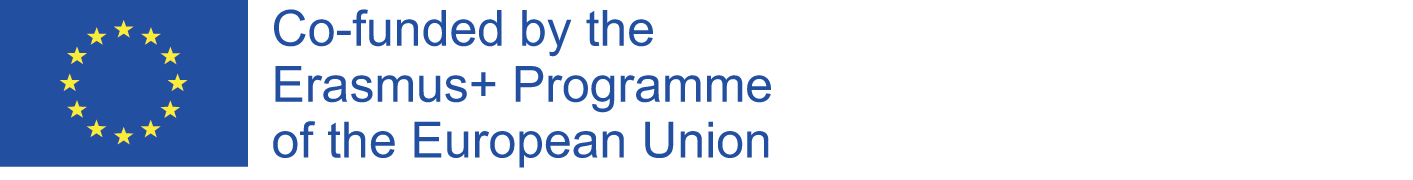 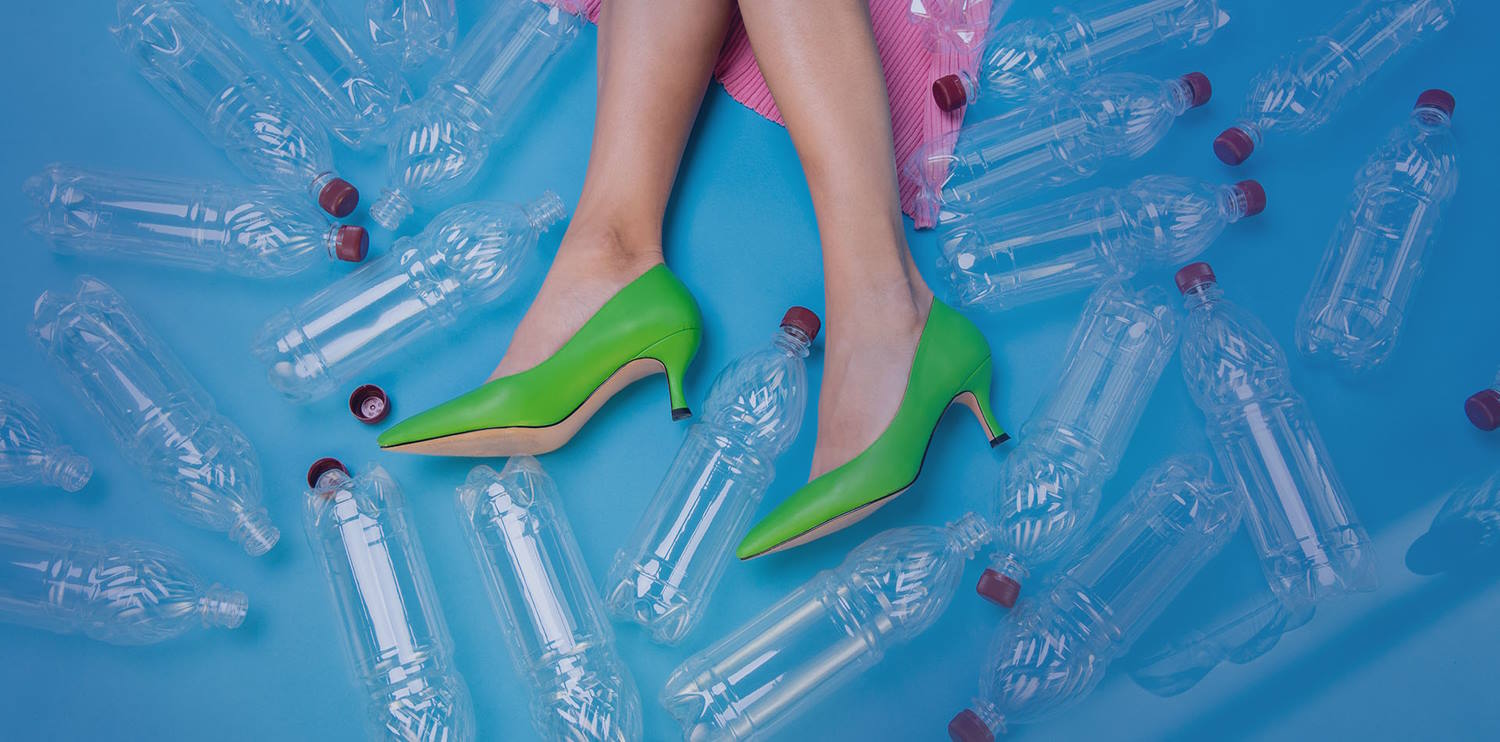 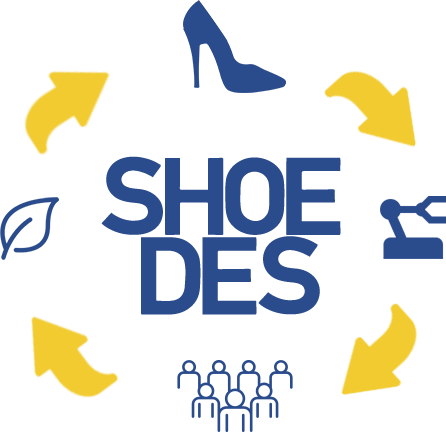 SHOEDES – Döngüsel ekonominin ortaya çıkan taleplerine uygun sürdürülebilir ürünler için yeni ayakkabı tasarımcısı nitelikleri
1. Giriş
"Atık değerlendirme", atık malzemelerden genellikle yeni ürünlere, enerjiye veya kaynaklara dönüştürülerek değer elde etme sürecini ifade eder. Atıklar sadece toplanmakla kalmayıp aynı zamanda değerlendirildiğinde, atık yönetimi döngüsünü tamamlar. Ayakkabı üretiminden kaynaklanan atıkların değerlendirilmesi, bu atık malzemeleri basitçe bertaraf etmek yerine onlardan değer elde etmenin yollarını bulmayı içerir. Bu yaklaşım sürdürülebilirliğe, kaynak verimliliğine katkıda bulunur ve potansiyel olarak çevresel etkiyi azaltır.
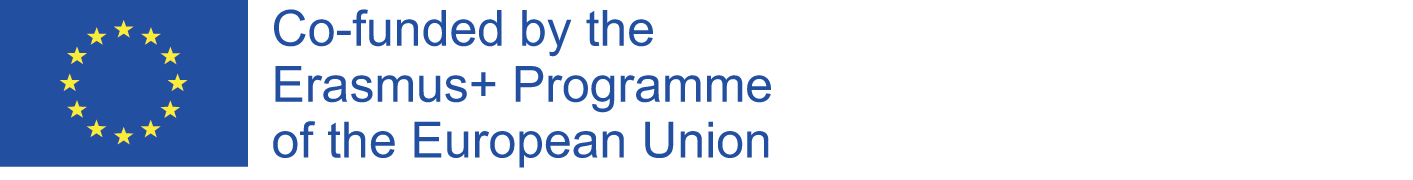 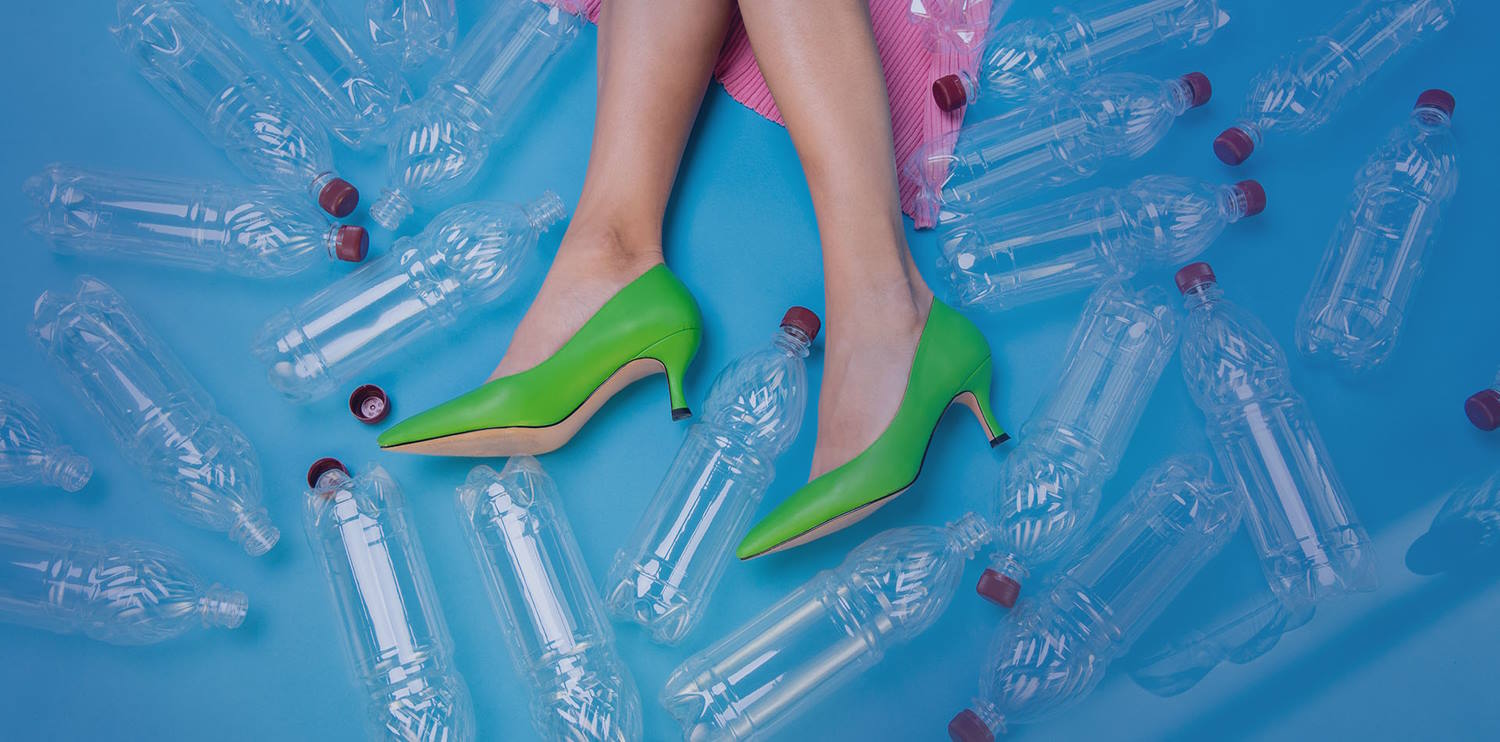 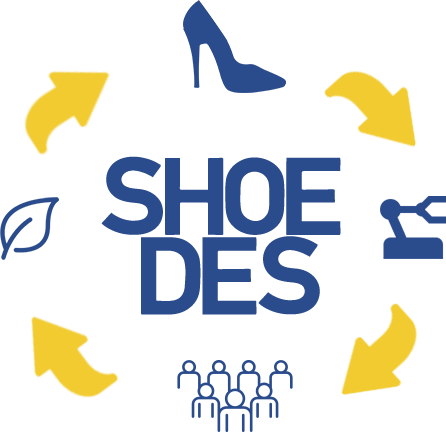 SHOEDES – Döngüsel ekonominin ortaya çıkan taleplerine uygun sürdürülebilir ürünler için yeni ayakkabı tasarımcısı nitelikleri
2. Değer biçmek neden önemlidir?
"Atık değerlendirmesi" çok önemlidir. 
Kaynak Geri Kazanımı
 Çevresel Etkinin Azaltılması
 Döngüsel Ekonominin Teşviki
 Ekonomik Fırsatlar
 Düzenli Depolama Alanlarından Atık Saptırma
 Topluluk Katılımı
 Yasal ve Mevzuata Uygunluk
 İnovasyon ve Araştırma
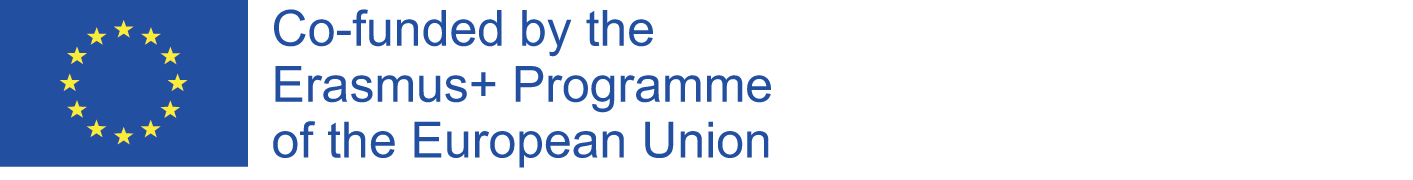 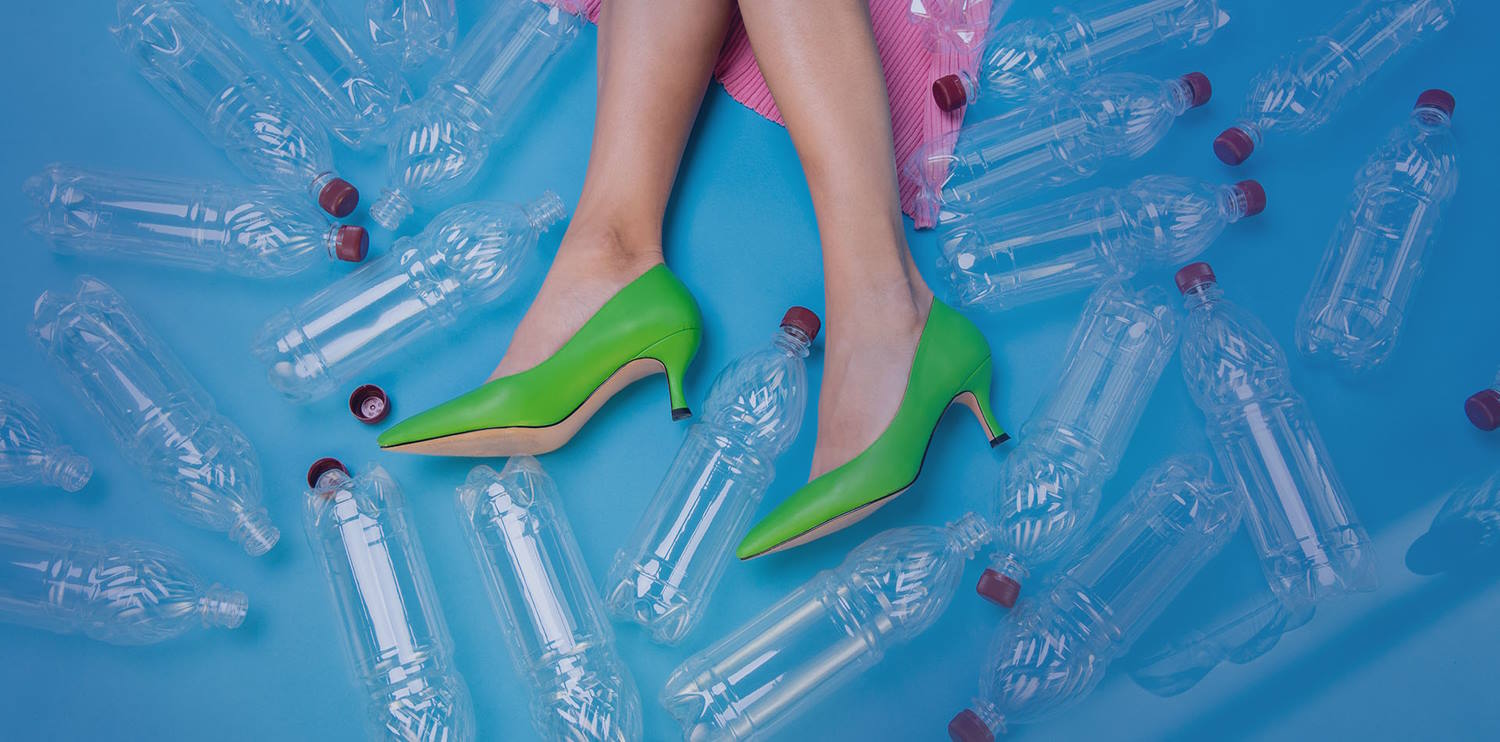 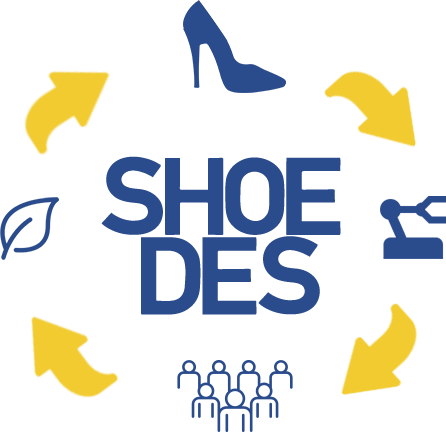 SHOEDES – Döngüsel ekonominin ortaya çıkan taleplerine uygun sürdürülebilir ürünler için yeni ayakkabı tasarımcısı nitelikleri
3. Ayakkabı imalat sanayinde atıkların değerlendirilmesi için stratejiler
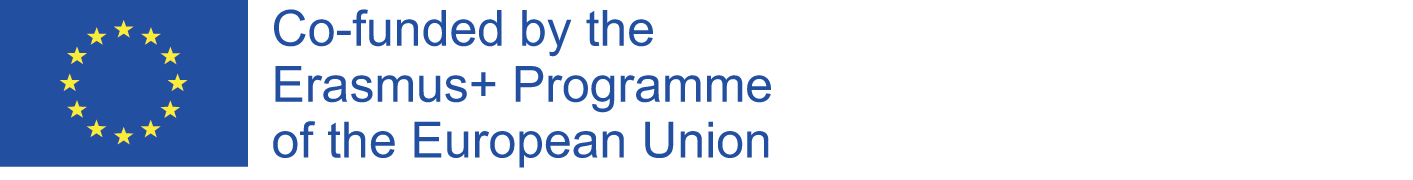 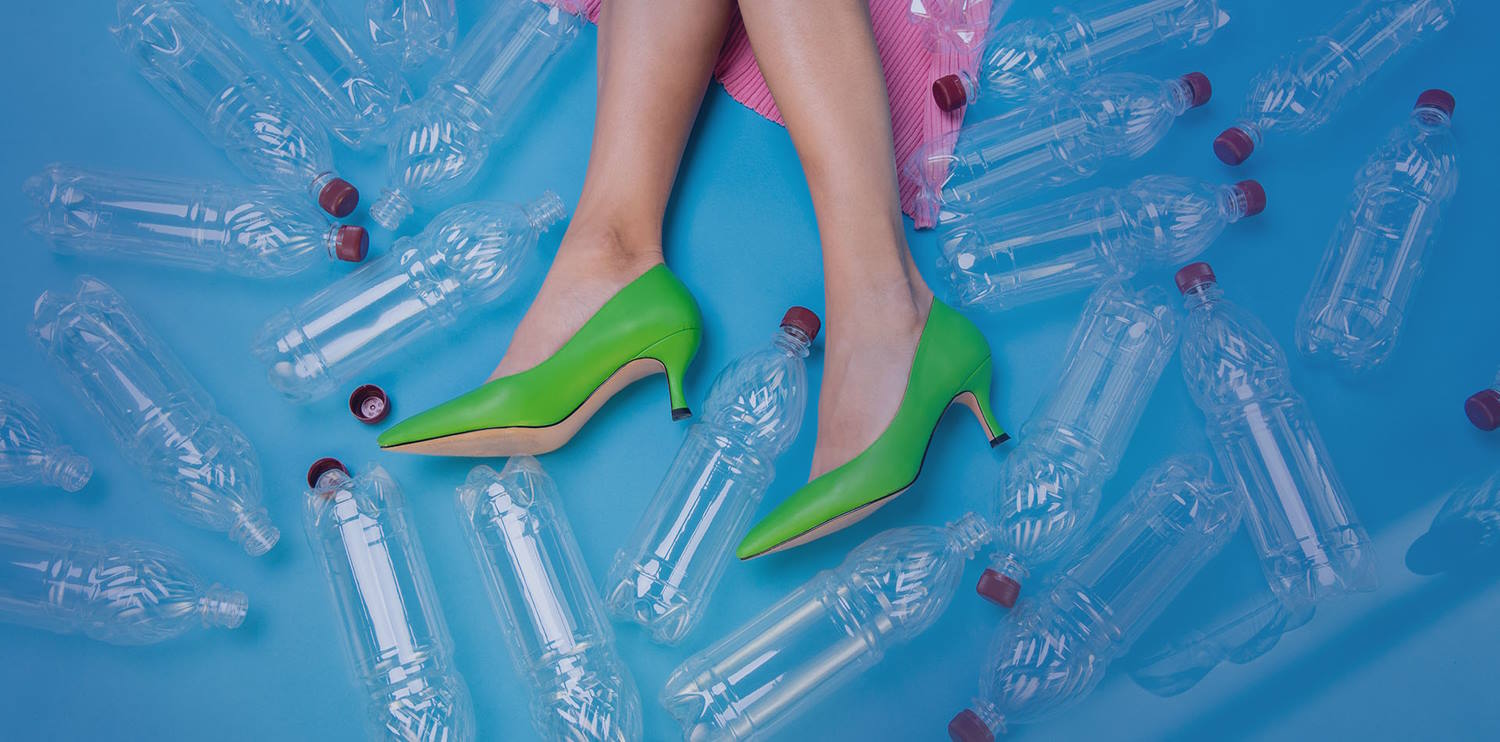 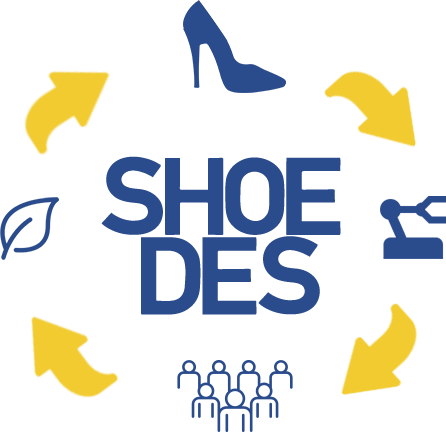 SHOEDES – Döngüsel ekonominin ortaya çıkan taleplerine uygun sürdürülebilir ürünler için yeni ayakkabı tasarımcısı nitelikleri
Malzeme Geri Dönüşümü
Ayakkabı endüstrisinde malzeme geri dönüşümü, ayakkabı üretiminin ve bertarafının çevresel etkisini azaltmayı amaçlayan sürdürülebilir bir uygulamadır. Ayakkabı endüstrisindeki malzemeleri geri dönüştürmek için çeşitli stratejiler ve yaklaşımlar kullanılmaktadır ve bu da döngüsel ekonomi ilkelerine katkıda bulunmaktadır
Malzeme Geri Dönüşümü
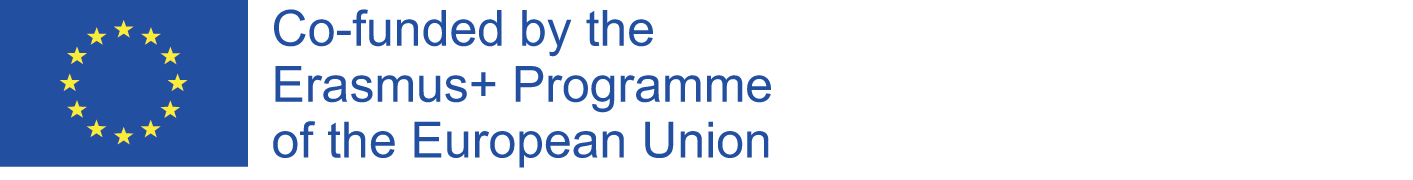 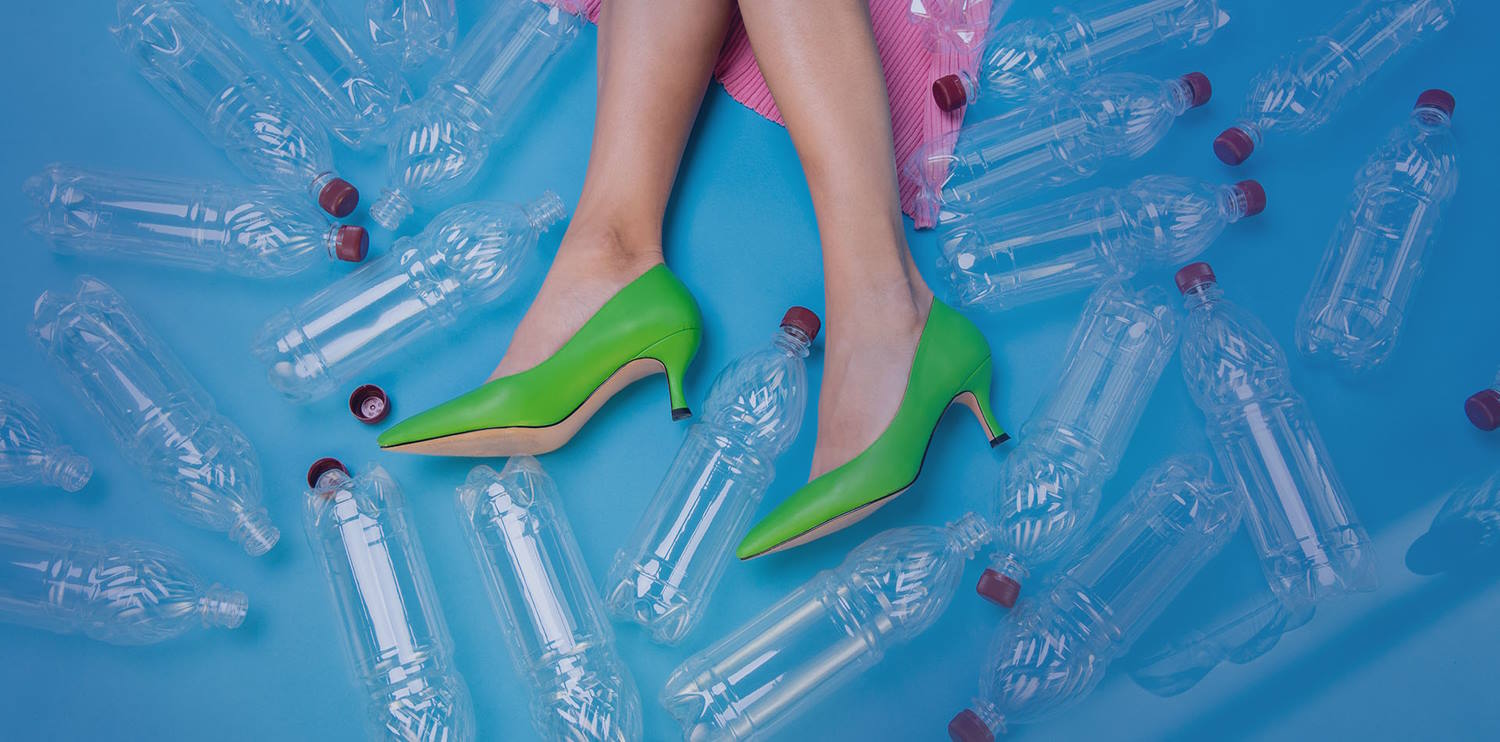 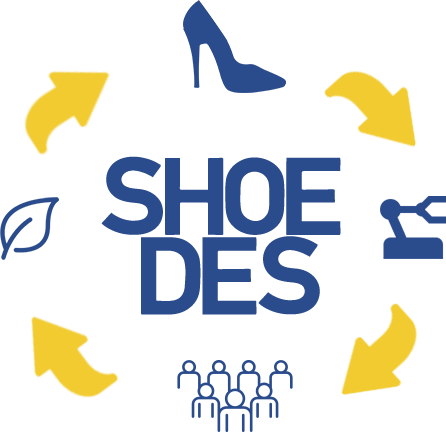 SHOEDES – Döngüsel ekonominin ortaya çıkan taleplerine uygun sürdürülebilir ürünler için yeni ayakkabı tasarımcısı nitelikleri
Geri Dönüşümlü Malzemeler:
•	Üst Malzemeler: Ayakkabı sayaları, geri dönüştürülmüş polyester, geri dönüştürülmüş naylon ve hatta geri dönüştürülmüş deri gibi geri dönüştürülmüş malzemelerden yapılabilir. Atılan ürünlerden gelen tüketici sonrası geri dönüştürülmüş içerik ve üretim atıklarından gelen sanayi sonrası geri dönüştürülmüş içeriğin her ikisi de kullanılır.
•	Taban Malzemeleri: Ayakkabı tabanları geri dönüştürülmüş kauçuktan veya diğer geri dönüştürülmüş malzemelerden yapılabilir. Bazı şirketler, yeni ayakkabı tabanları oluşturmak için eski lastiklerden geri dönüştürülmüş kauçuk kullanır. 
Üretim Atıklarının Geri Dönüşümü:
• Üretim Atıklarının Azaltılması: Ayakkabı üreticileri, üretim sürecinde atıkları en aza indirmeye giderek daha fazla odaklanıyor. Fazla malzeme veya kusurlu bileşenler gibi üretilen herhangi bir atık, genel çevresel ayak izini azaltmak için genellikle geri dönüştürülür veya yeniden kullanılır.
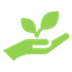 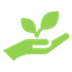 Malzeme Geri Dönüşümü
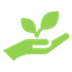 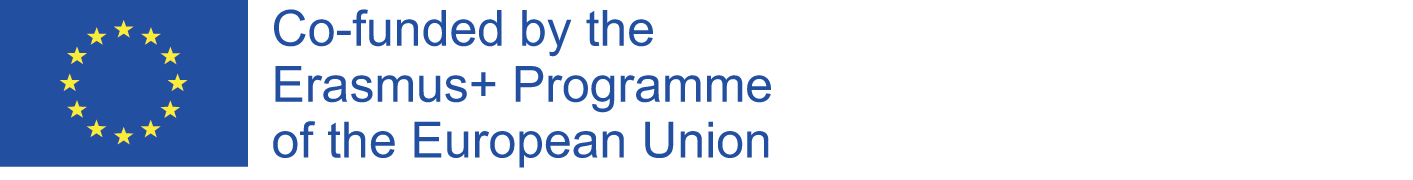 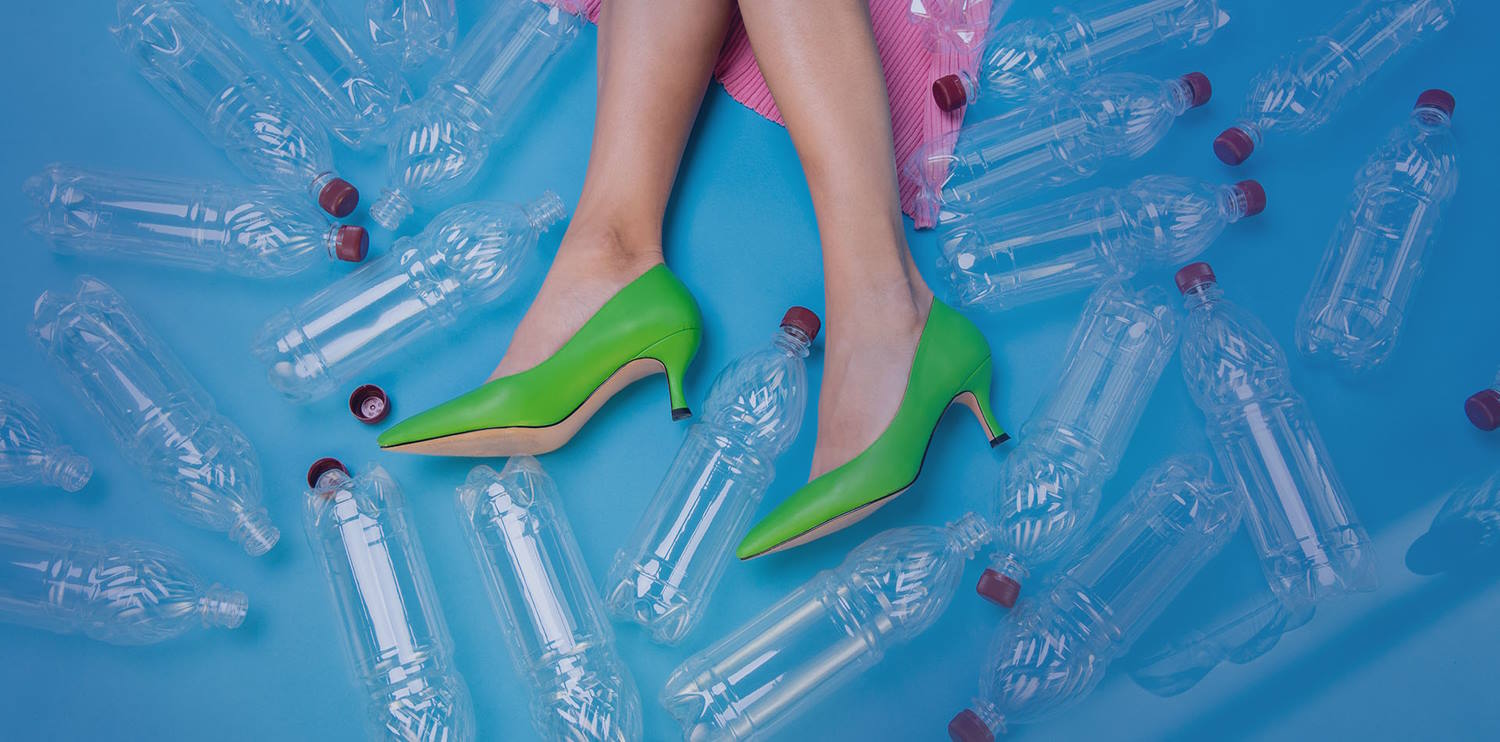 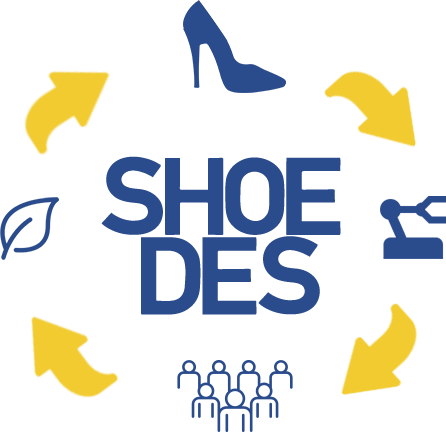 SHOEDES – Döngüsel ekonominin ortaya çıkan taleplerine uygun sürdürülebilir ürünler için yeni ayakkabı tasarımcısı nitelikleri
Biyobozunur Malzemeler: Geri dönüşüme ek olarak, bazı ayakkabı markaları, ayakkabıların belirli bileşenleri için biyolojik olarak parçalanabilen malzemelerin kullanımını deniyor. Biyobozunur malzemeler zamanla doğal olarak parçalanarak uzun vadeli çevresel etkiyi azaltır.
Geri Dönüşüm Programları: Ayakkabı şirketleri, tüketicilerin eski ayakkabıları iade edebilecekleri geri alma veya geri dönüşüm programları uygulayabilir. Bu programlar, şirketin kullanılmış ayakkabıları toplamasına, parçalarına ayırmasına ve yeni ürünlerde kullanılmak üzere malzemeleri geri dönüştürmesine olanak tanır.
İşbirlikleri ve Ortaklıklar: Ayakkabı şirketleri ve geri dönüşüm tesisleri arasında işbirliği esastır.
Tasarım ve İmalatta Yenilikler: Sökülmesi ve geri dönüştürülmesi daha kolay ayakkabılar yaratmak için yenilikçi tasarım ve üretim teknikleri kullanılmaktadır.
Tüketici Eğitimi: Tüketicileri geri dönüşümün önemi konusunda eğitmek ve sürdürülebilir seçimler yapmak çok önemlidir. Ayakkabılarda kullanılan malzemeler ve geri dönüşümün çevresel faydaları hakkında şeffaf iletişim, tüketici davranışını etkileyebilir.
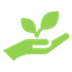 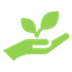 Malzeme Geri Dönüşümü
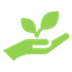 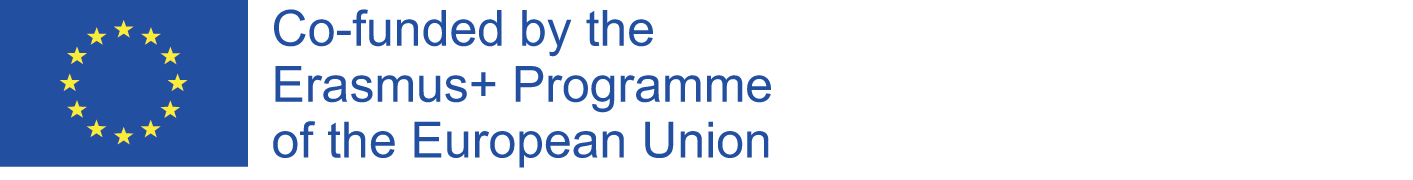 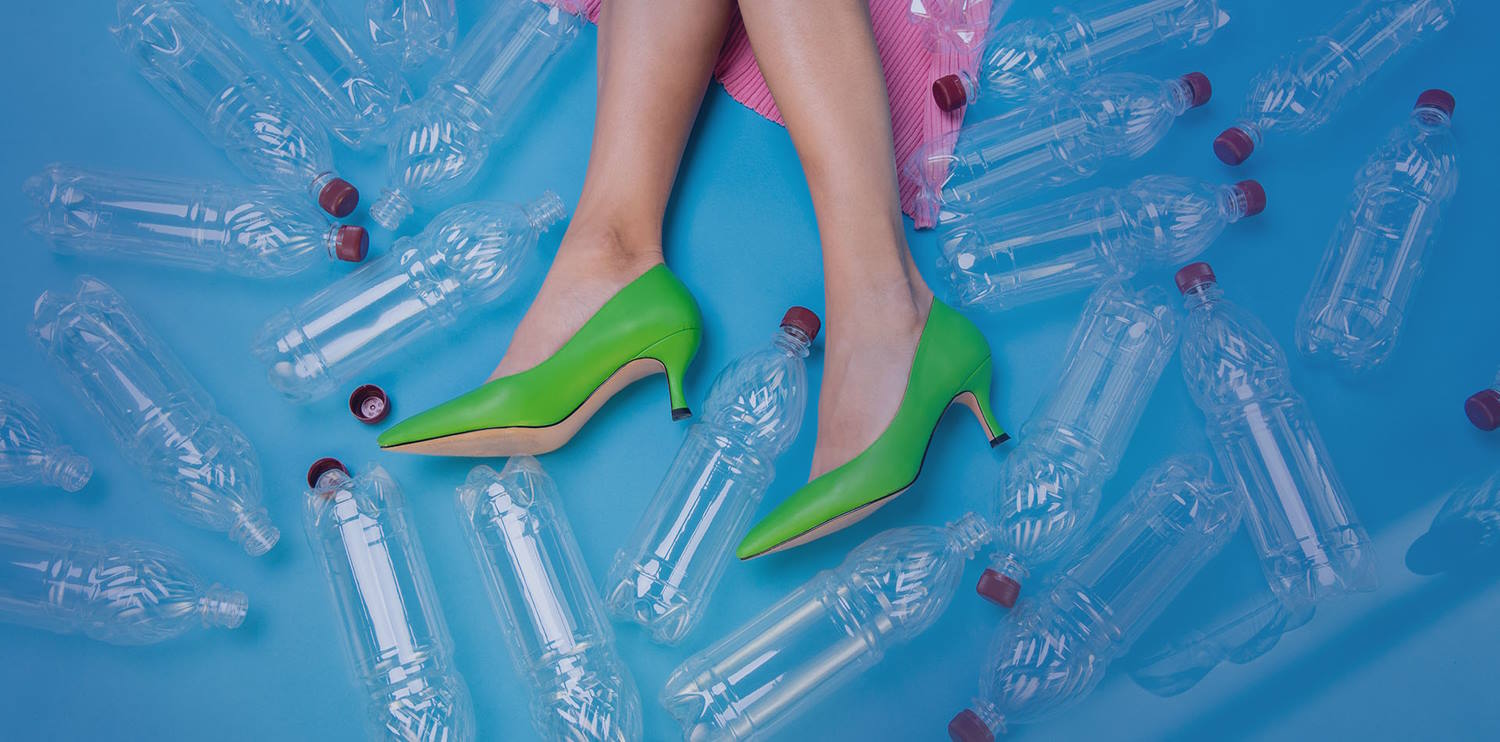 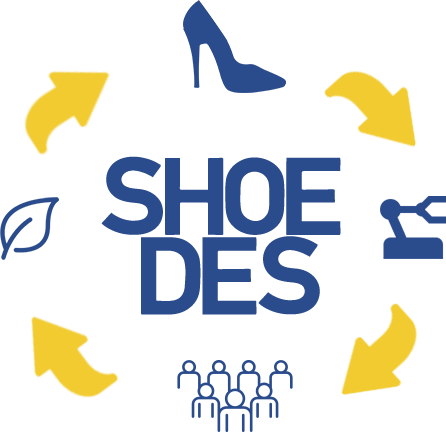 SHOEDES – Döngüsel ekonominin ortaya çıkan taleplerine uygun sürdürülebilir ürünler için yeni ayakkabı tasarımcısı nitelikleri
Malzeme İleri Dönüşümü
Ayakkabı atıklarının ileri dönüştürülmesi, ayakkabı endüstrisinden atılan malzemelerin yaratıcı bir şekilde yeniden kullanılmasını veya yeni, daha yüksek değerli ürünlere dönüştürülmesini içerir. Bu sürdürülebilir yaklaşım, endüstrinin çevresel etkisini azaltmaya yardımcı olur, atıkları en aza indirir ve genellikle benzersiz ve yenilikçi ürünlerle sonuçlanır.
Malzeme İleri Dönüşümü
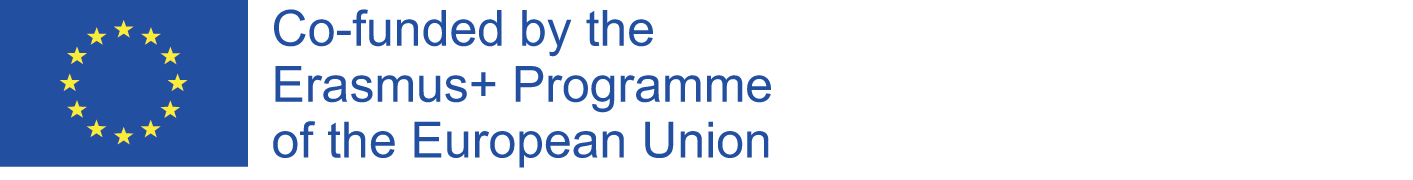 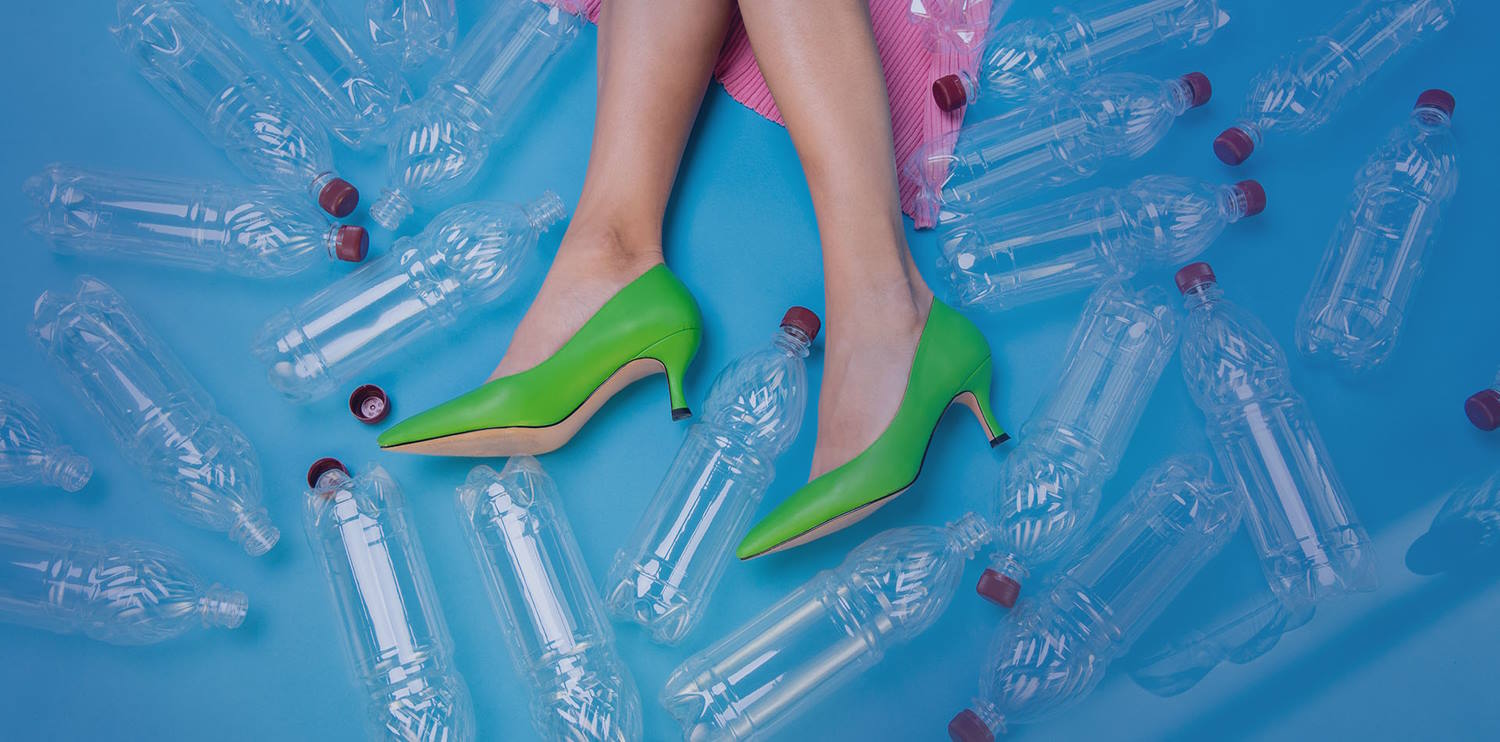 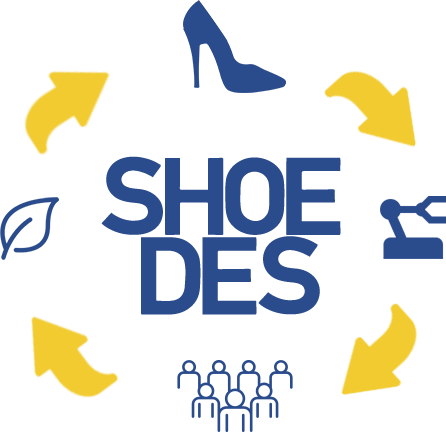 SHOEDES – Döngüsel ekonominin ortaya çıkan taleplerine uygun sürdürülebilir ürünler için yeni ayakkabı tasarımcısı nitelikleri
Tekstil Atıkları:
•	Eski Ayakkabılardan Yeni Tasarımlara: Atılan ayakkabılar veya ayakkabı bileşenleri demonte edilebilir ve kumaş, deri veya sentetik tekstiller gibi malzemeler yeni ayakkabı tasarımlarına geri dönüştürülebilir.
Tek İleri Dönüşüm:
•	Taban Rekonstrüksiyonu: Eski ayakkabı tabanları öğütülebilir ve yeni tabanlar oluşturmak için diğer malzemelerle karıştırılabilir. 
Deri ve Süet Hurdası:
•	Patchwork ve Vurgular: Ayakkabı üretiminden veya eski ayakkabılardan elde edilen deri ve süet artıkları, patchwork tasarımlarına dönüştürülebilir veya yeni ayakkabılarda dekoratif vurgular olarak kullanılabilir.
Ayakkabı bağcıkları ve askıları:
• Aksesuar İleri Dönüşümü: Kullanılmayan veya atılan ayakkabı bağcıkları ve kayışlar, bilezikler, anahtarlıklar gibi aksesuarlara dönüştürülebilir ve hatta yeni ayakkabılarda dekoratif öğeler olarak kullanılabilir.
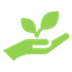 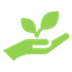 Malzeme İleri Dönüşümü
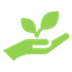 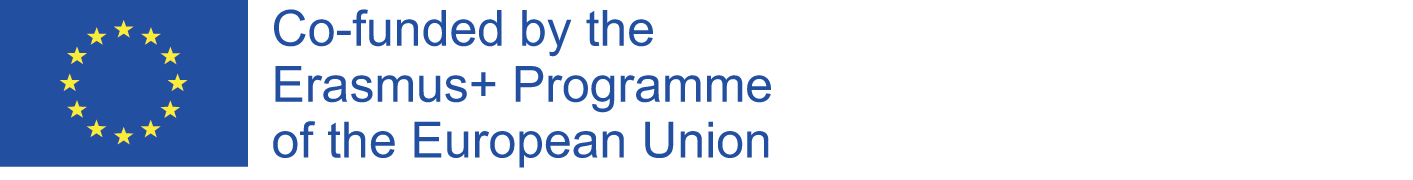 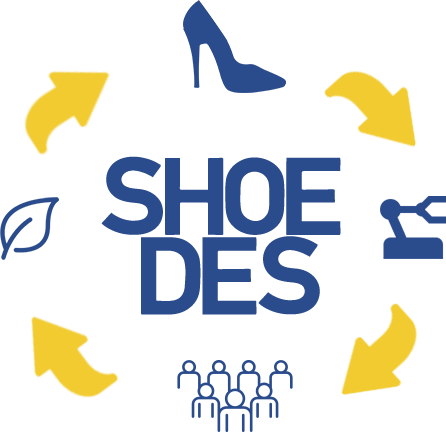 SHOEDES – Döngüsel ekonominin ortaya çıkan taleplerine uygun sürdürülebilir ürünler için yeni ayakkabı tasarımcısı nitelikleri
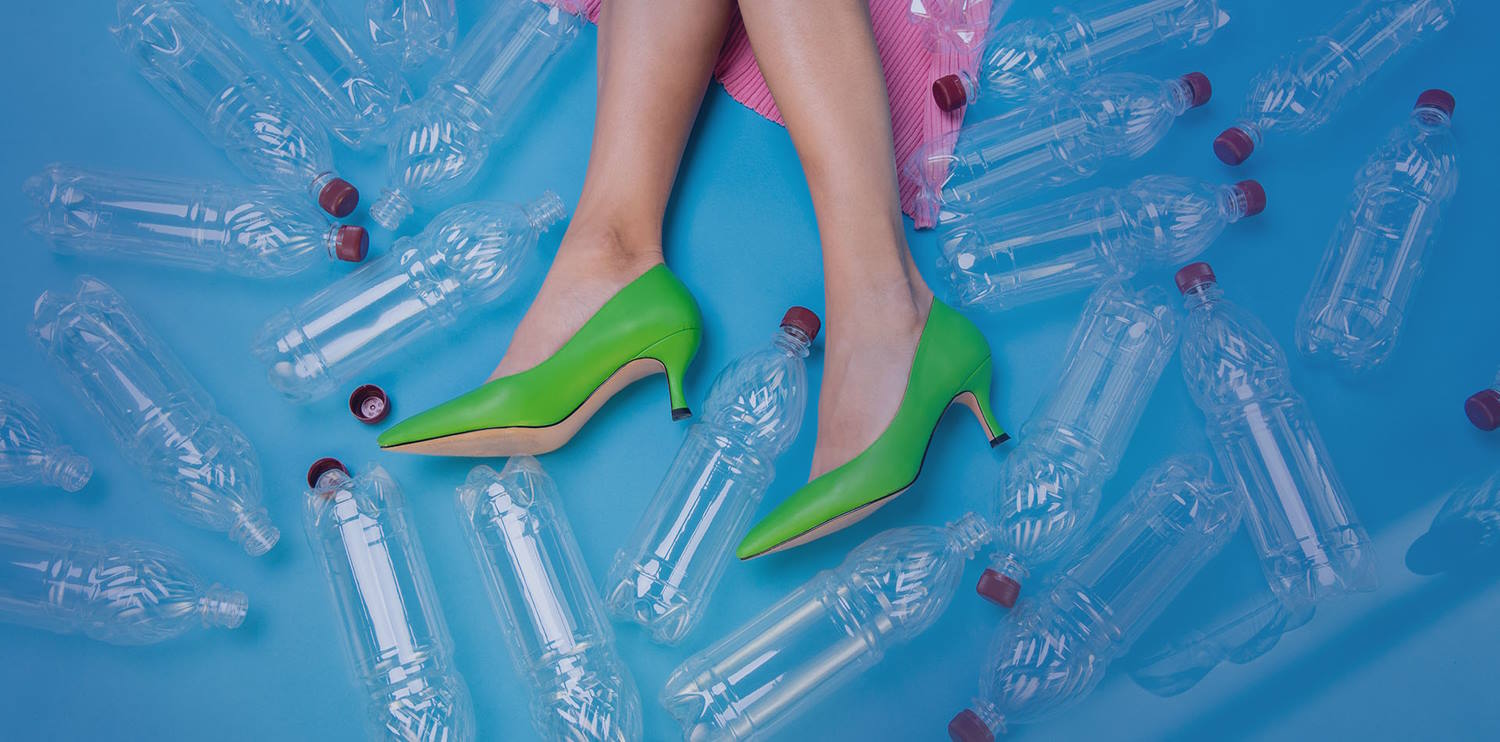 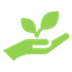 İç Taban Malzemeleri:
• Yastıklama ve Tabanlık: Eski ayakkabı tabanlıklarından elde edilen malzemeler, yeni yastıklama malzemelerine veya başka bir ayakkabı için tabanlık haline getirilebilir. 
 Fermuar ve Toka Yeniden Kullanımı:
• Kapatma Bileşenleri: Eski ayakkabılardan elde edilen fermuarlar, tokalar ve diğer kapatma bileşenleri, işlevsel ve estetik faydalar sağlayarak kurtarılabilir ve yeni ayakkabı tasarımlarında yeniden kullanılabilir.
 Logo ve Marka Öğeleri:
• Marka Logo Sanatı: Marka logoları veya eski ayakkabılardan diğer ayırt edici unsurlar yeni tasarımlara yaratıcı bir şekilde entegre edilebilir.
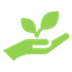 Malzeme İleri Dönüşümü
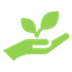 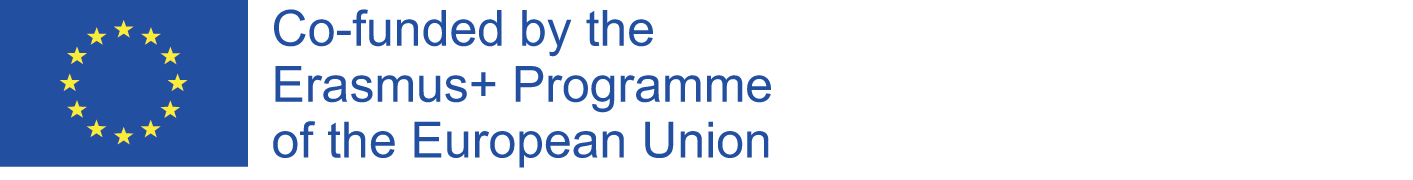 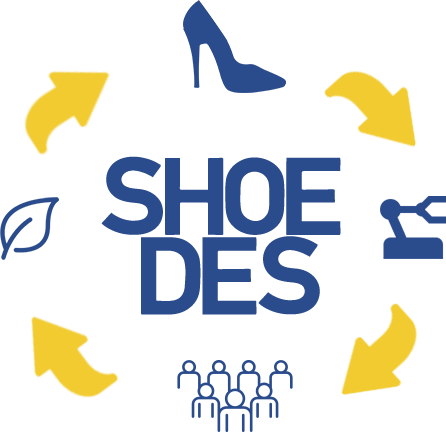 SHOEDES – Döngüsel ekonominin ortaya çıkan taleplerine uygun sürdürülebilir ürünler için yeni ayakkabı tasarımcısı nitelikleri
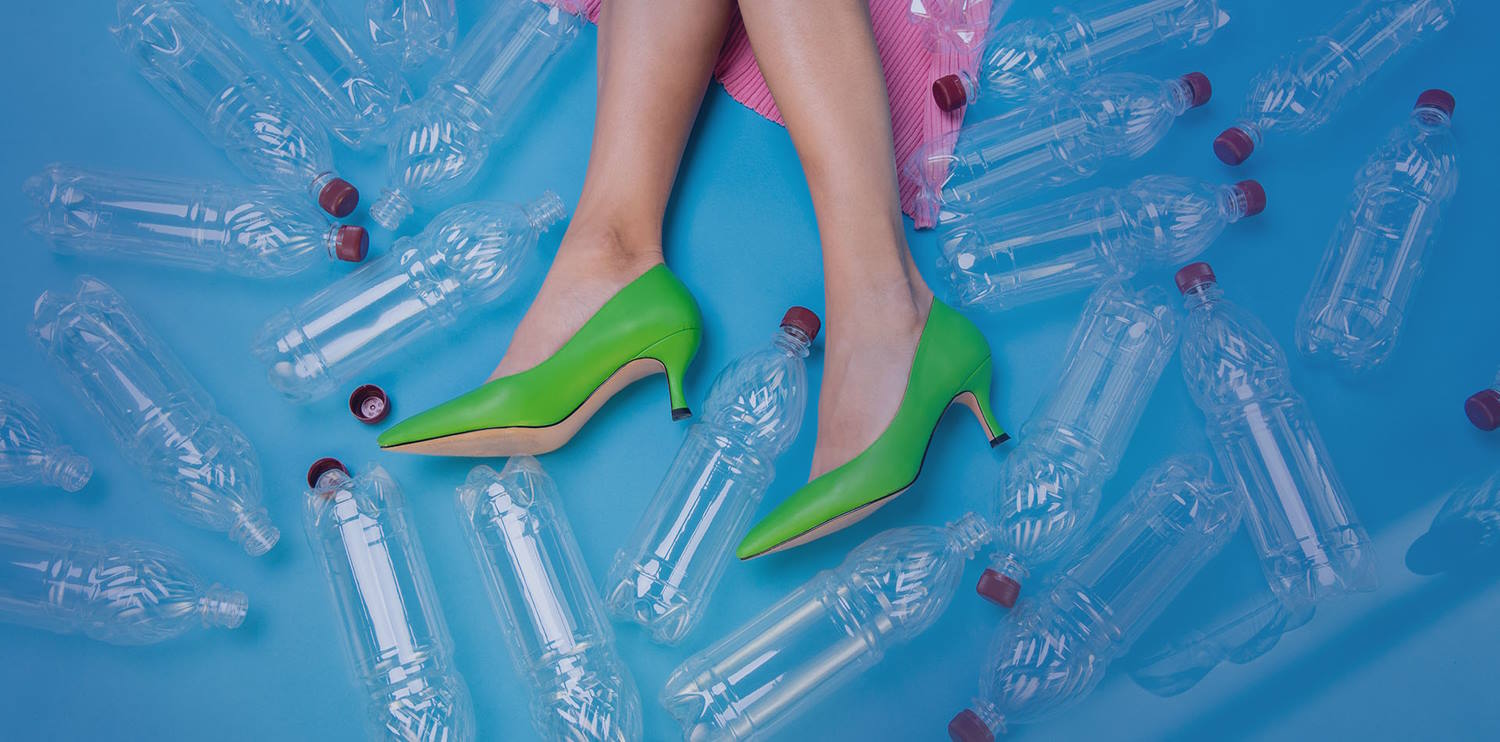 Karışık Malzeme Kreasyonları:
• Hibrit Ayakkabılar: İleri dönüşüm, çeşitli kaynaklardan gelen farklı malzemelerin kombinasyonuna izin verir. 
 Sanatçılarla İşbirlikleri:
• Sanatsal İşbirlikleri: Ayakkabı markaları, atık malzemeleri sınırlı sayıda, sanatsal ayakkabılara dönüştürmek için sanatçılar veya tasarımcılarla işbirliği yapabilir. 
 Topluluk Katılımı:
• Atölyeler ve Kendin Yap Kitleri: Markalar, atölye çalışmaları düzenleyerek veya Kendin Yap ileri dönüşüm kitleri sağlayarak topluluklarıyla etkileşim kurabilir.
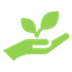 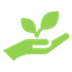 Malzeme İleri Dönüşümü
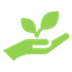 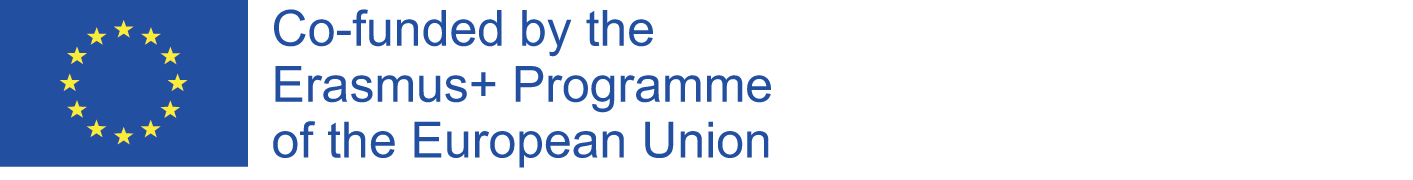 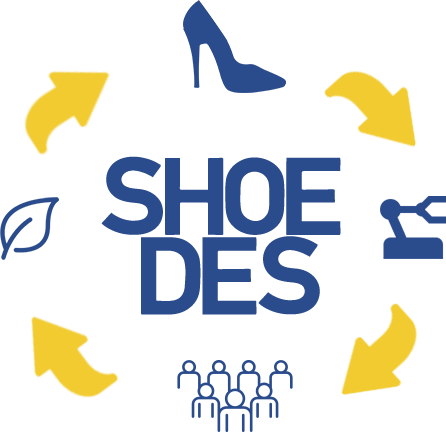 SHOEDES – Döngüsel ekonominin ortaya çıkan taleplerine uygun sürdürülebilir ürünler için yeni ayakkabı tasarımcısı nitelikleri
Energy Recovery
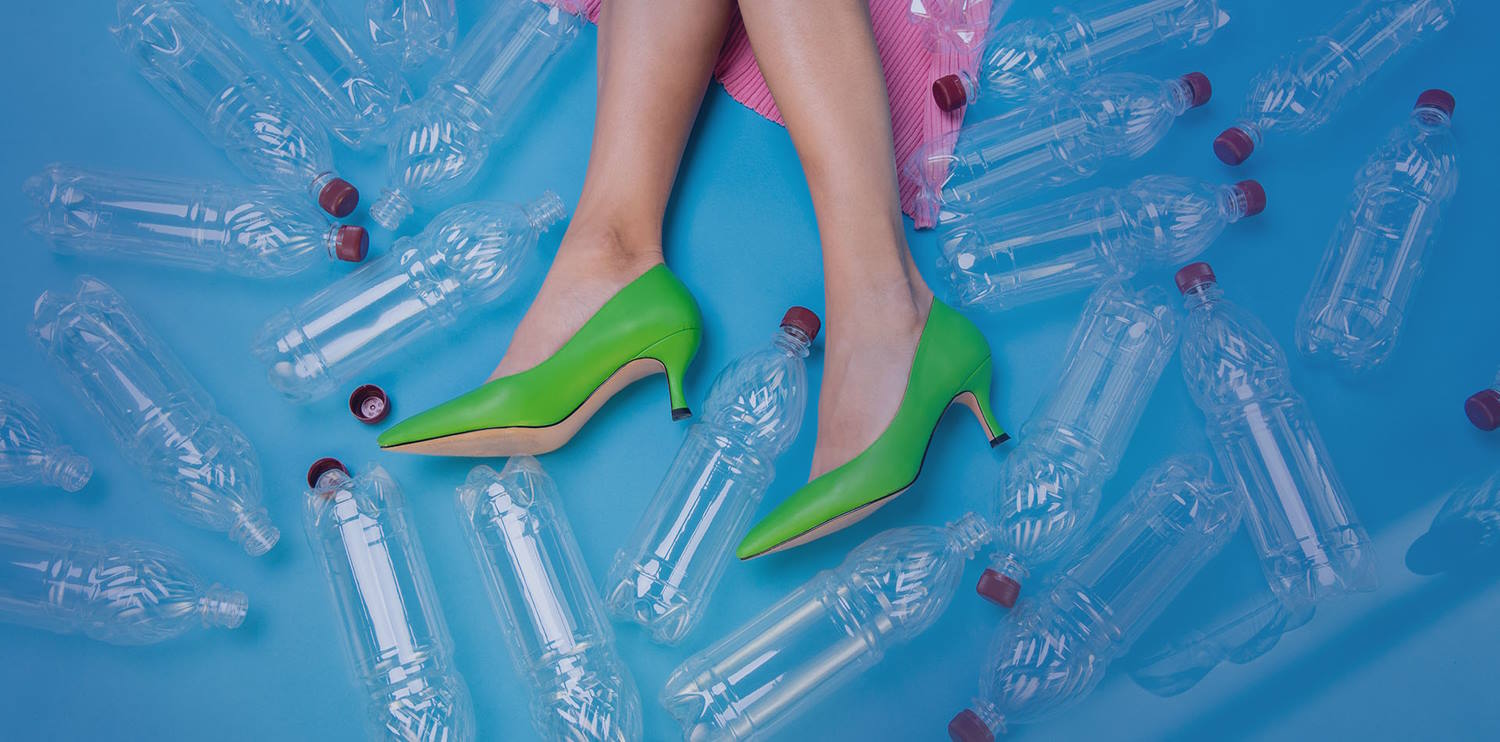 Enerji Geri Kazanımı
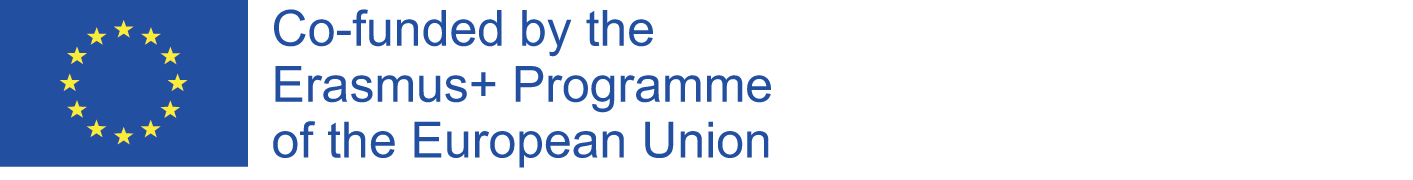 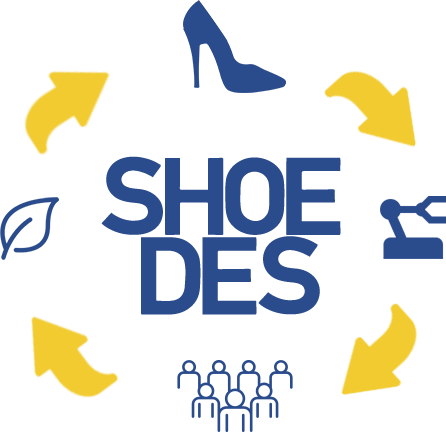 SHOEDES – Döngüsel ekonominin ortaya çıkan taleplerine uygun sürdürülebilir ürünler için yeni ayakkabı tasarımcısı nitelikleri
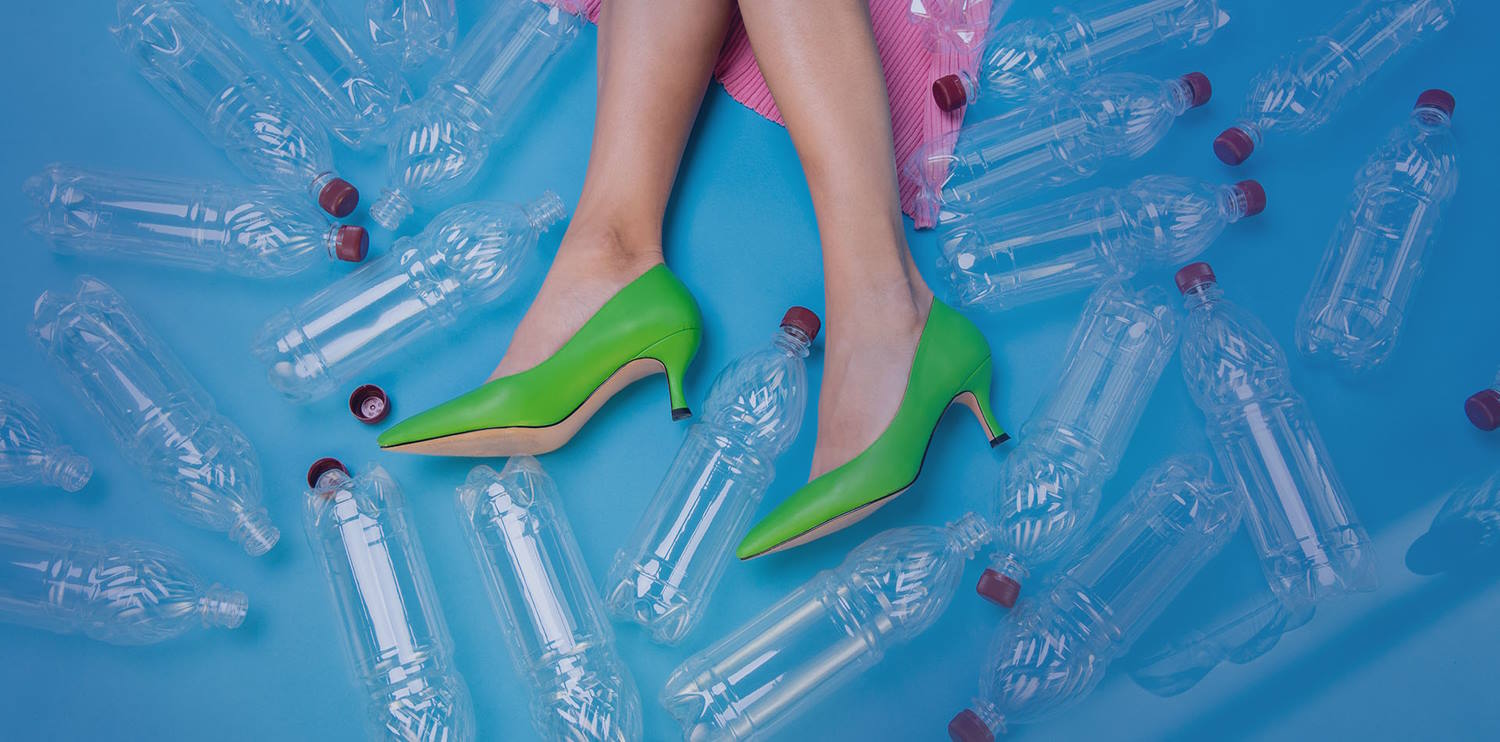 Geri Dönüşüm ve Yeniden Kullanım:

Süreç: Doğrudan enerji üretimi yerine, atık malzemelerin endüstride geri dönüştürülmesine ve yeniden kullanılmasına odaklanın. 
Atıktan atığına-Biyokütleden Elde Edilen Enerji (WtE):
Süreç: Deri artıkları gibi ayakkabı endüstrisinden gelen organik atıkların biyokütle enerji üretiminde kullanılma olasılığını keşfedin. Anaerobik çürütme veya kompostlama, biyogaz veya ısı enerjisi üretebilir.
Avantajları: Organik atıkları kullanır, çöp sahasına olan bağımlılığı azaltır ve döngüsel ekonomiye katkıda bulunabilir.
Hususlar: Fizibilite, atık üretiminin ölçeğine ve biyokütle enerji üretimi için yerel altyapıya bağlıdır.
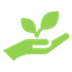 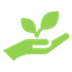 Enerji Geri Kazanımı
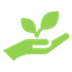 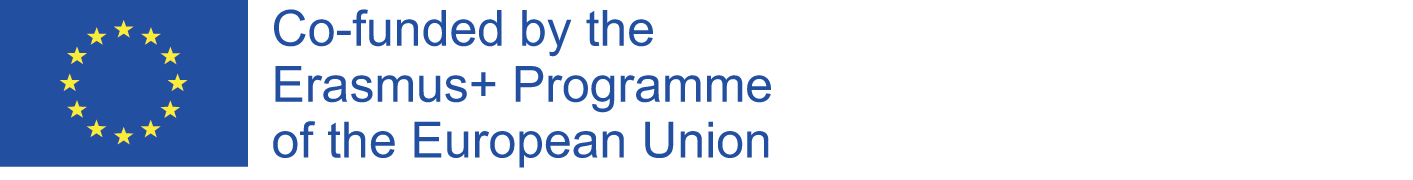 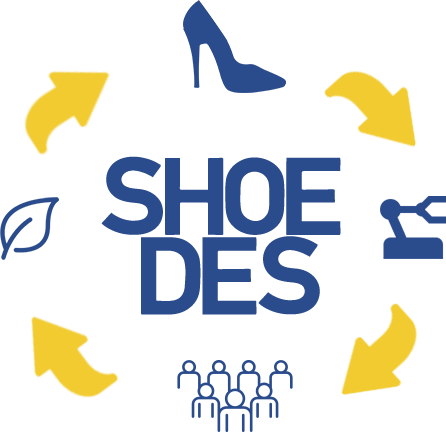 SHOEDES – Döngüsel ekonominin ortaya çıkan taleplerine uygun sürdürülebilir ürünler için yeni ayakkabı tasarımcısı nitelikleri
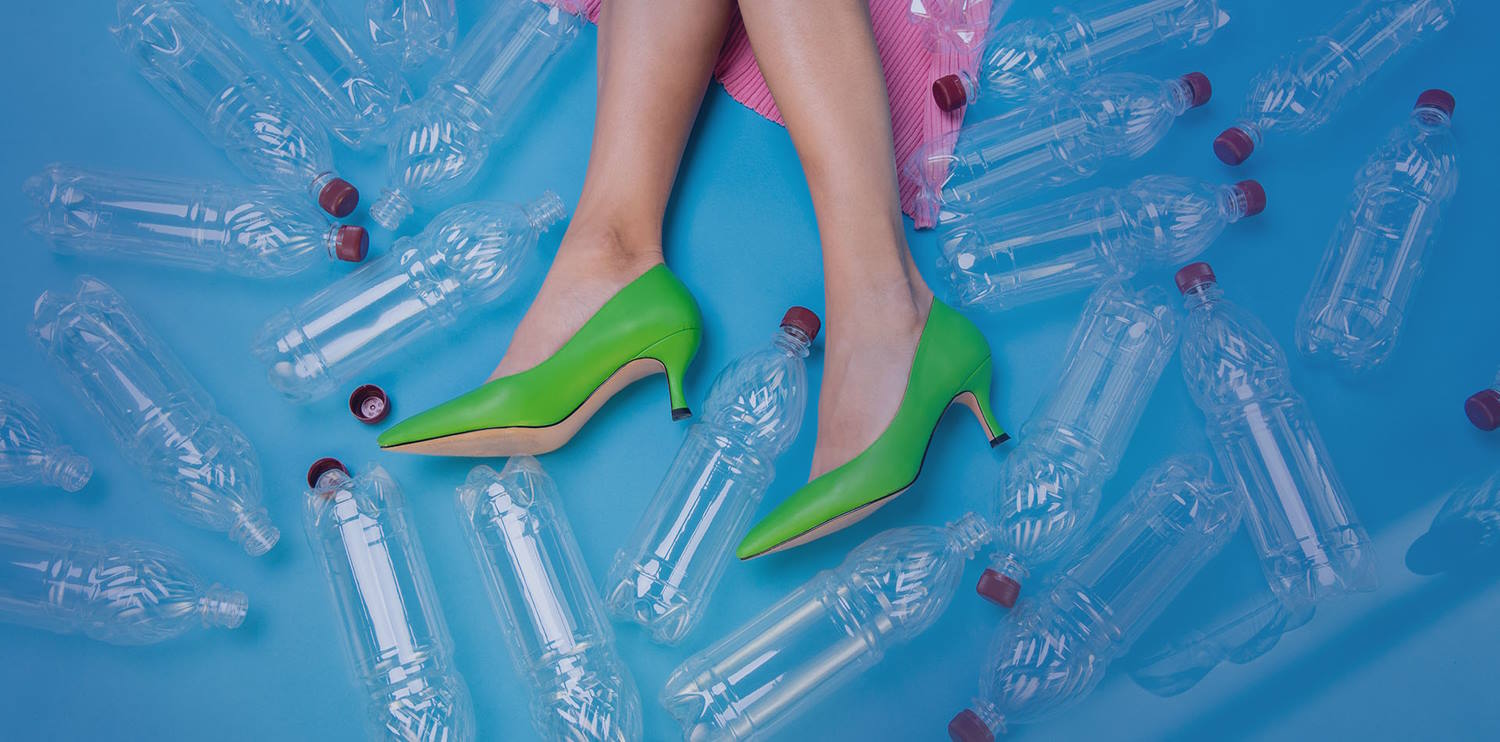 Enerji Geri Kazanımı ile Yakma:
Süreç: Isı ve elektrik üretmek için ayakkabı endüstrisinden geri dönüştürülemeyen atık malzemeleri yakın.
Avantajları: Atık hacmini azaltır, enerji sağlar ve çöp sahası kullanımını en aza indirir.
Dikkat edilmesi gereken hususlar: Çevresel etkileri azaltmak için sıkı emisyon kontrolleri gereklidir.
Atık Akışları için İşbirliği:
Yaklaşım: Ayakkabı endüstrisinden belirli atık akışlarını kullanabilen diğer endüstriler veya kuruluşlarla işbirliği yapın. Örneğin, kauçuk atıkları yol yapımında veya ses yalıtım malzemelerinde uygulama bulabilir.
Döngüsel Tasarım ve Kapalı Döngü Sistemler:
Yaklaşım: İlk etapta atık oluşumunu en aza indirmek için döngüsel tasarım ilkelerini uygulayın.
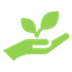 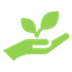 Enerji Geri Kazanımı
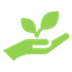 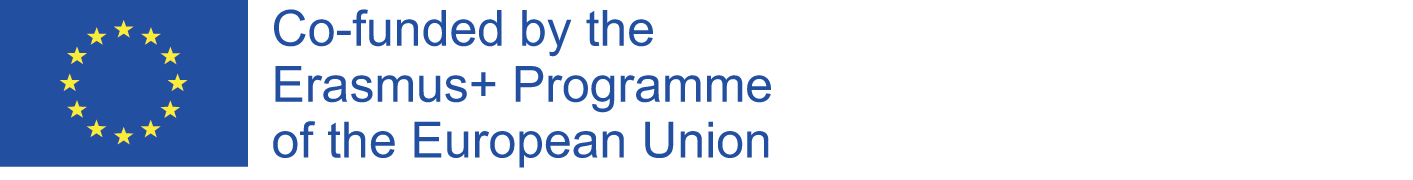 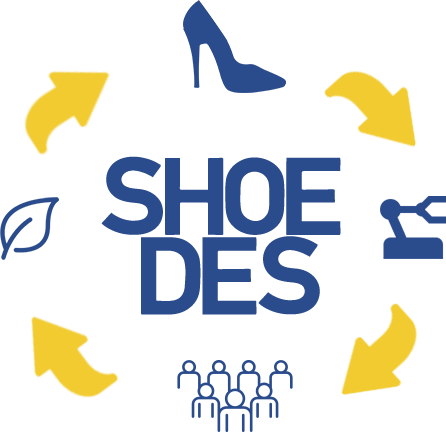 SHOEDES – Döngüsel ekonominin ortaya çıkan taleplerine uygun sürdürülebilir ürünler için yeni ayakkabı tasarımcısı nitelikleri
Biyobozunur Malzemeler
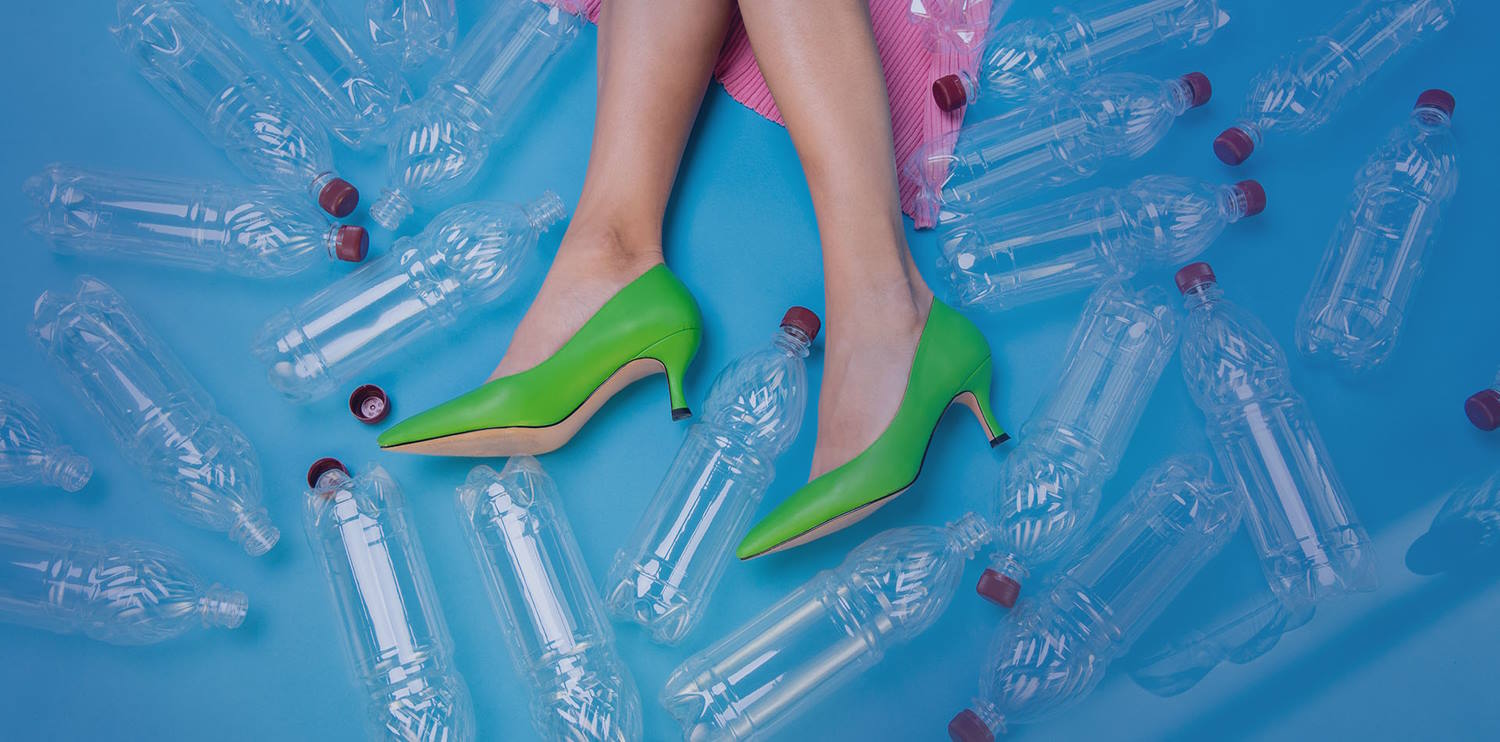 Biyobozunur Malzemeler
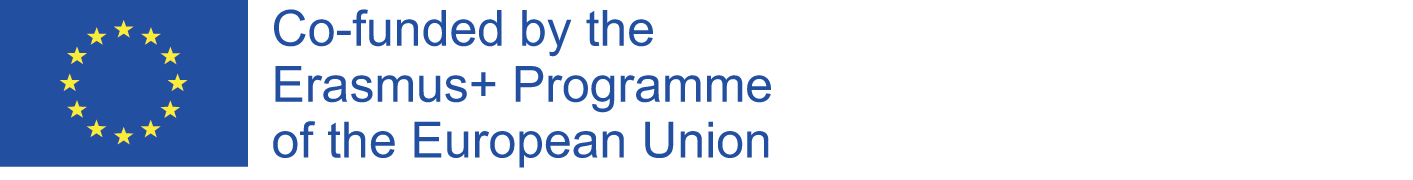 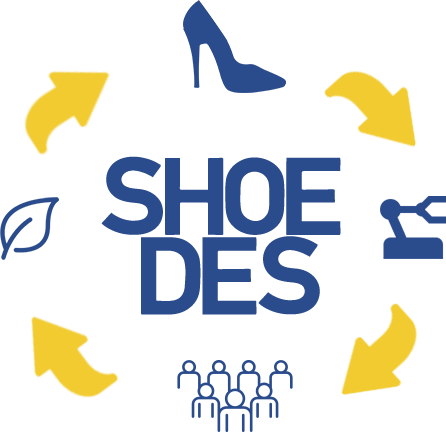 SHOEDES – New footwear designer qualifications for sustainable products that comply with the emerging demands of circular economy
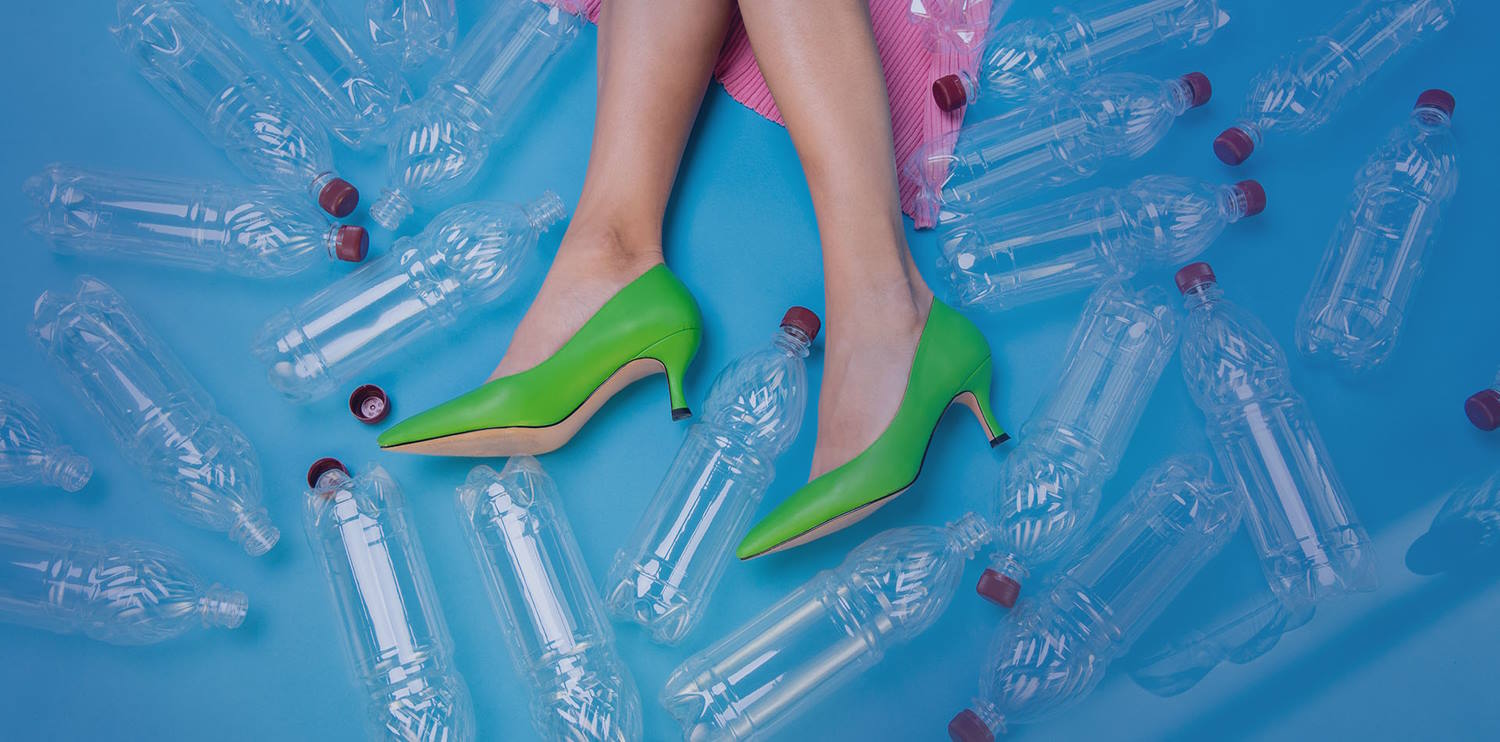 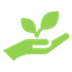 Biyobozunur Deri Alternatifleri:
• Mantar Derisi (Miselyum) 
• Piñatex (Ananas Fibber) 

Biyobozunur Kumaşlar:
• Organik Pamuk
•Kenevir
•Bambu

Biyobozunur Tabanlar:
• Doğal Kauçuk
• Biyobozunur EVA (Etilen Vinil Asetat):
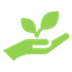 Biyobozunur Malzemeler
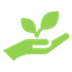 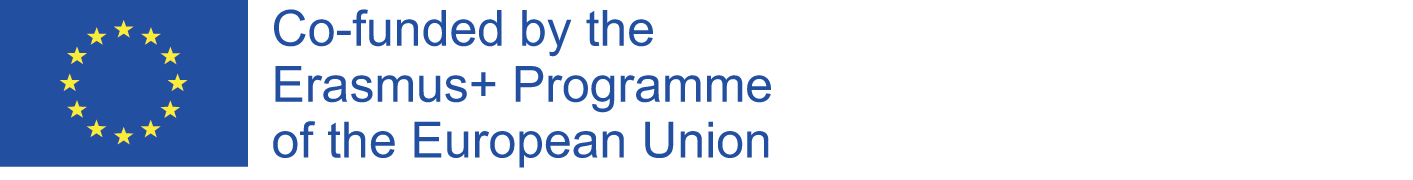 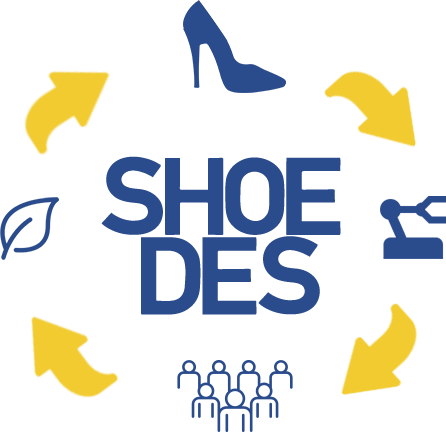 SHOEDES – Döngüsel ekonominin ortaya çıkan taleplerine uygun sürdürülebilir ürünler için yeni ayakkabı tasarımcısı nitelikleri
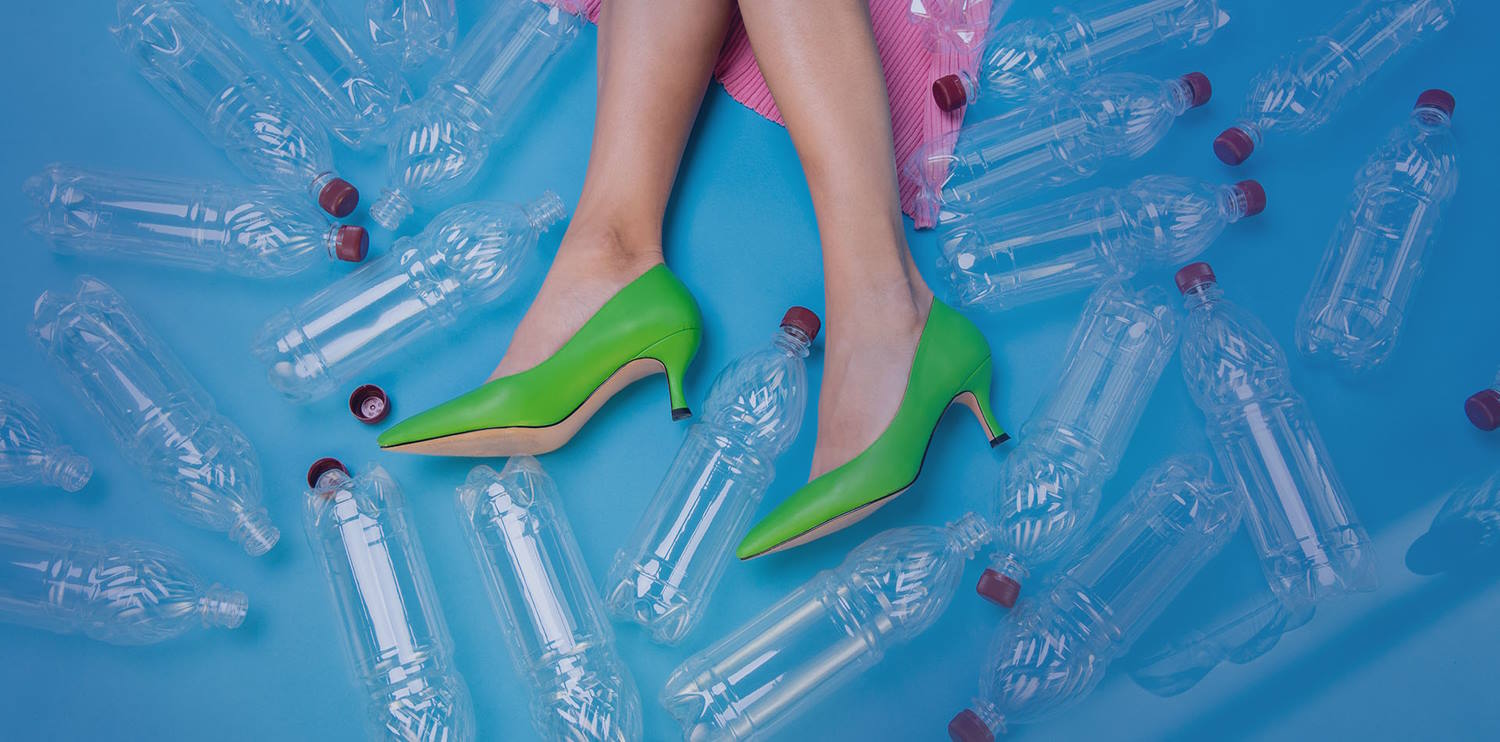 Biyobozunur Tabanlık ve Yastıklama:
•Mantar
• Geri Dönüşümlü ve Biyobozunur Köpük Alternatifleri

 Biyobozunur Yapıştırıcılar:
• Su bazlı yapıştırıcılar
Ambalaj Malzemeleri:
• Biyobozunur Ambalaj
Kullanım Ömrü Sonu Hususları:
• Tam Biyobozunurluk
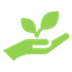 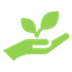 Biyobozunur Malzemeler
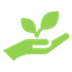 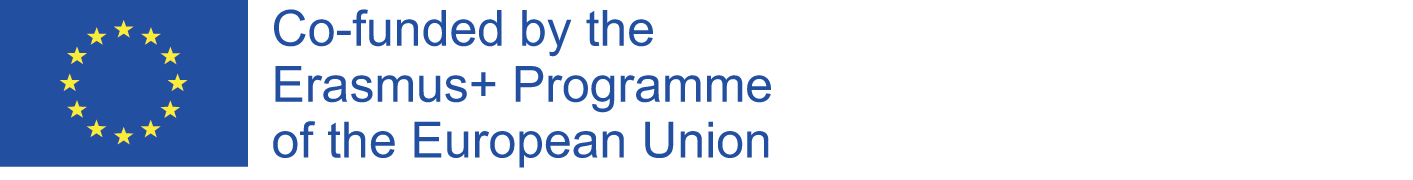 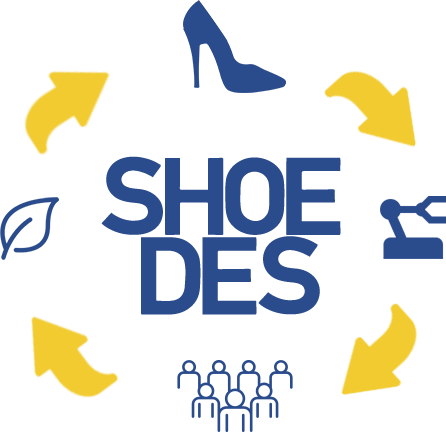 SHOEDES – Döngüsel ekonominin ortaya çıkan taleplerine uygun sürdürülebilir ürünler için yeni ayakkabı tasarımcısı nitelikleri
Tedarikçilerle İşbirliği
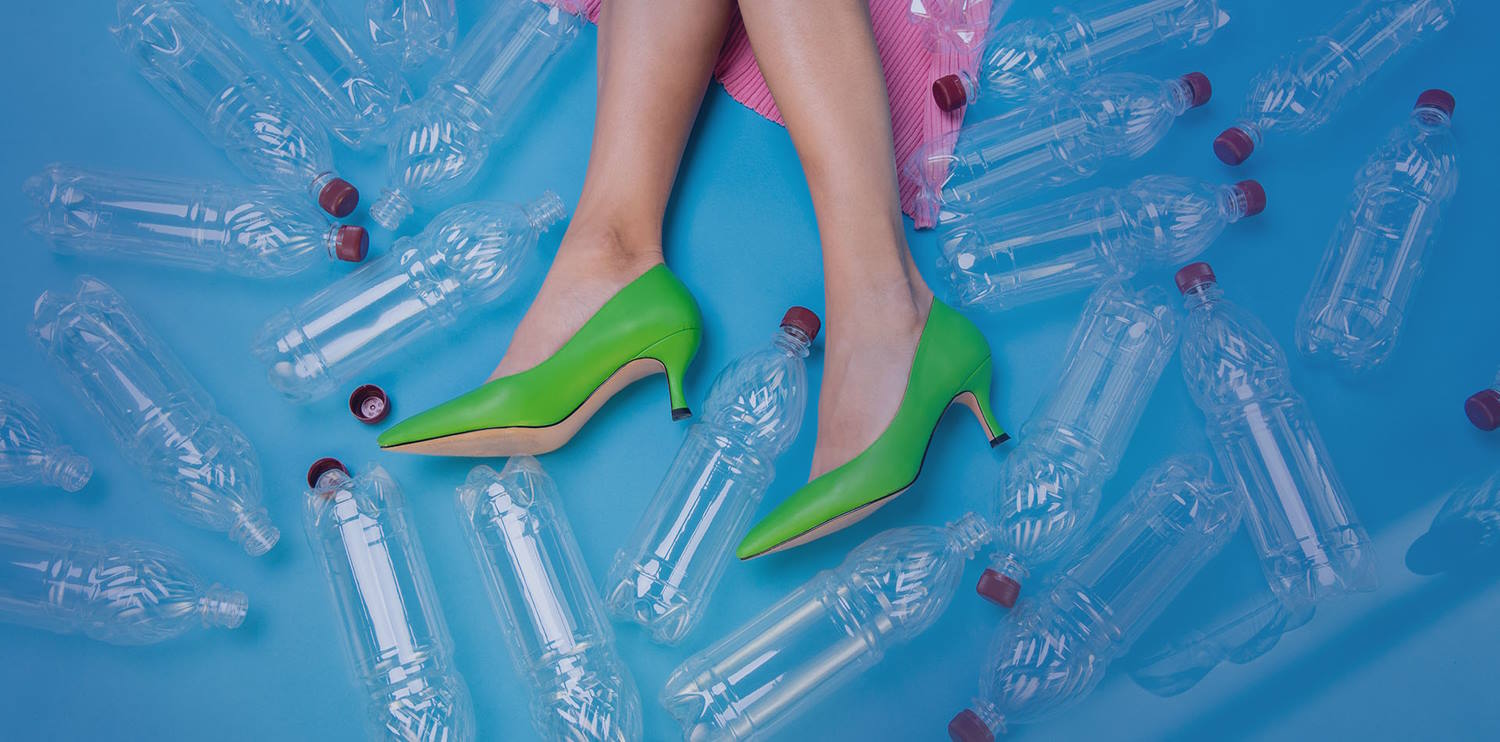 Tedarikçilerle İşbirliği
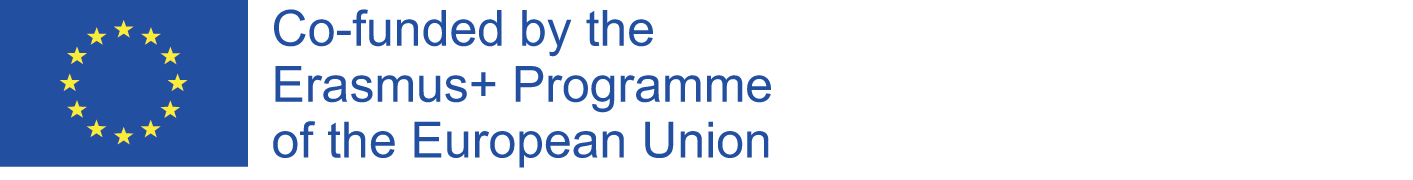 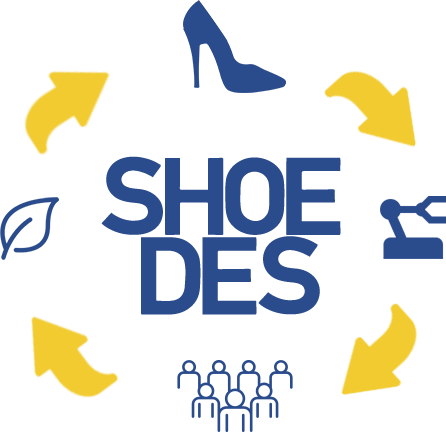 SHOEDES – Döngüsel ekonominin ortaya çıkan taleplerine uygun sürdürülebilir ürünler için yeni ayakkabı tasarımcısı nitelikleri
Sürdürülebilirlik kriterlerini belirleyin:
• Malzemeler için net sürdürülebilirlik kriterleri tanımlayın.
 Açık İletişime Katılın:
• Malzeme tedarikçileri ile açık iletişimi teşvik etmek.
İnovasyon Konusunda İşbirliği Yapın:
• Yeni ve yenilikçi malzemelerin geliştirilmesi konusunda işbirliği içinde çalışmak. 
 Tedarikçi Tesislerini Ziyaret Edin:
• Sürdürülebilirlik uygulamalarını değerlendirmek için tedarikçi tesislerine yerinde ziyaretler gerçekleştirin. 
 Uzun vadeli ilişkiler kurun:
• Malzeme tedarikçileri ile uzun vadeli ilişkiler kurun.
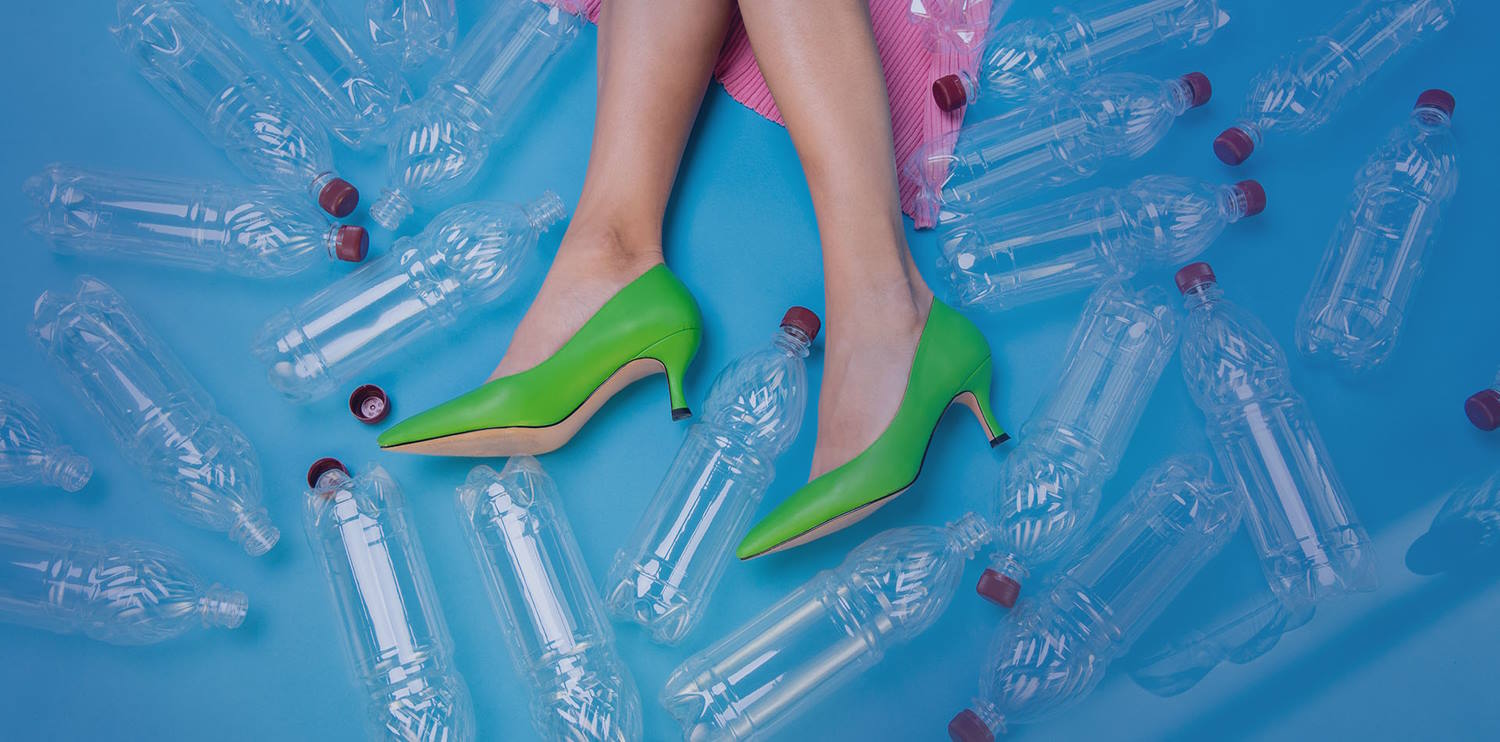 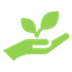 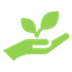 Tedarikçilerle İşbirliği
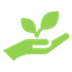 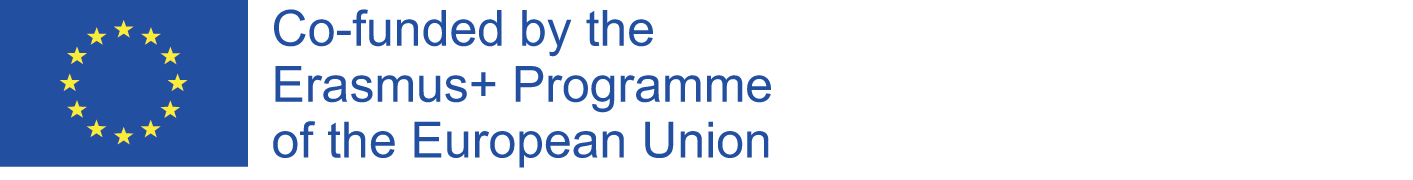 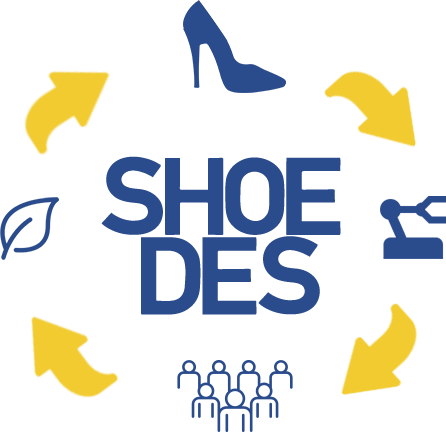 SHOEDES – Döngüsel ekonominin ortaya çıkan taleplerine uygun sürdürülebilir ürünler için yeni ayakkabı tasarımcısı nitelikleri
Şeffaflık Talep Edin:

• Malzemelerin tedarik ve üretim süreçleriyle ilgili şeffaflık talep edin. 

 Geri Dönüştürülebilirliğe Öncelik Verin:

• Kolayca geri dönüştürülebilen veya geri dönüştürülmüş içerikten yapılmış malzemelere öncelik verin. 

 Döngüsel Ekonomi İlkelerini göz önünde bulundurun:

• Malzeme tedariğinde döngüsel ekonomi ilkelerini benimseyin. 

 Sertifikasyonu teşvik edin:

• Tedarikçileri Global Organik Tekstil Standardı (GOTS), Bluesign veya Cradle to Cradle gibi sürdürülebilirlikle ilgili sertifikaları almaya ve sürdürmeye teşvik edin. Sertifikalar, çevresel ve sosyal sorumluluk güvencesi sağlar.
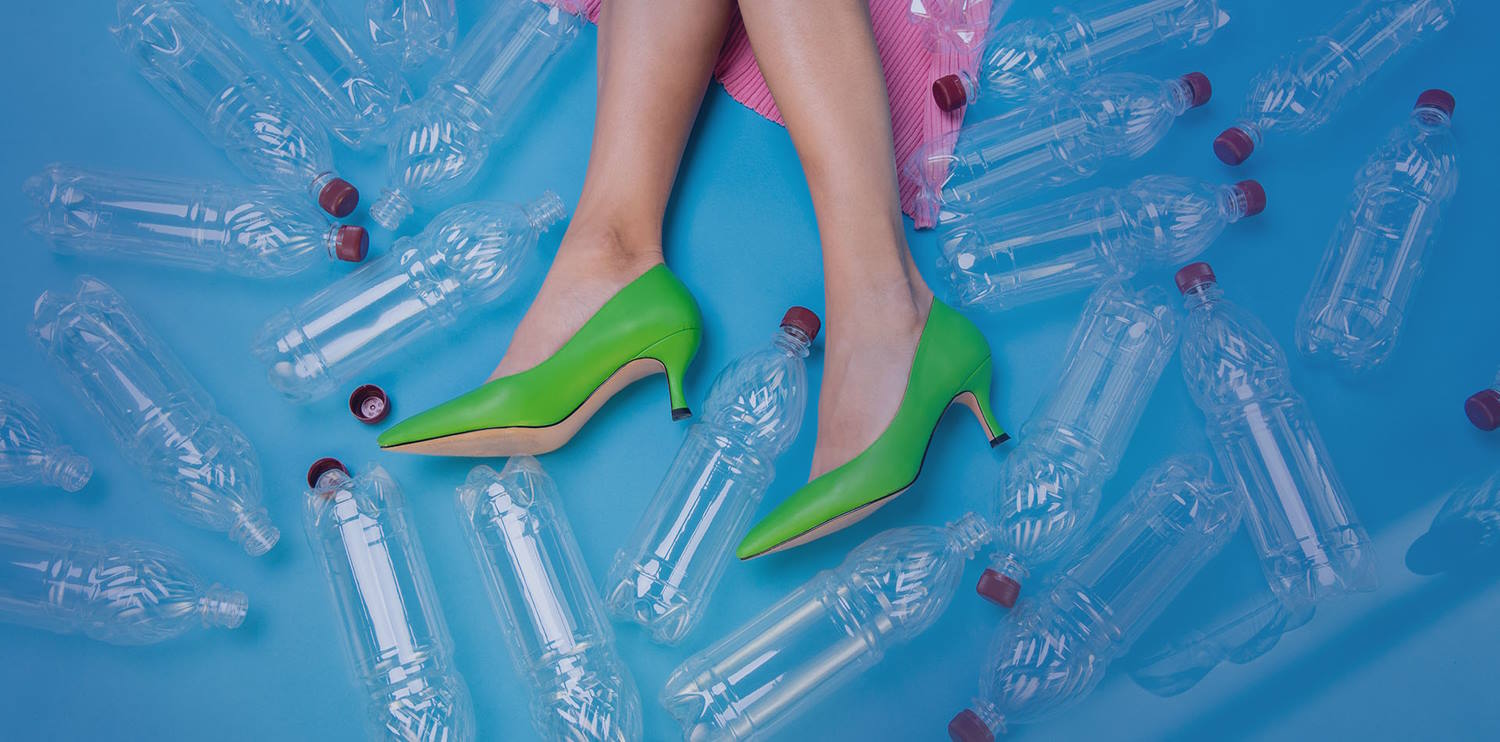 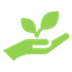 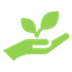 Tedarikçilerle İşbirliği
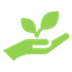 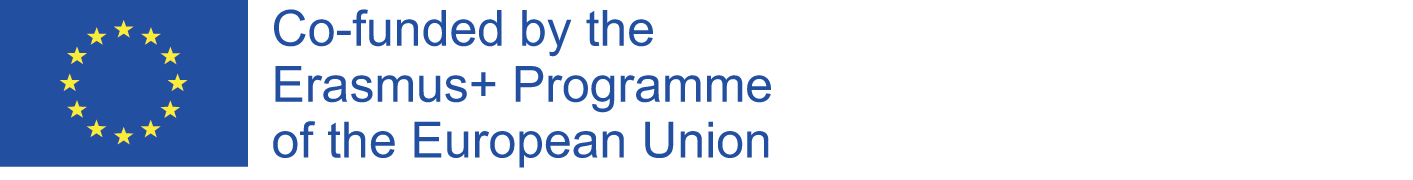 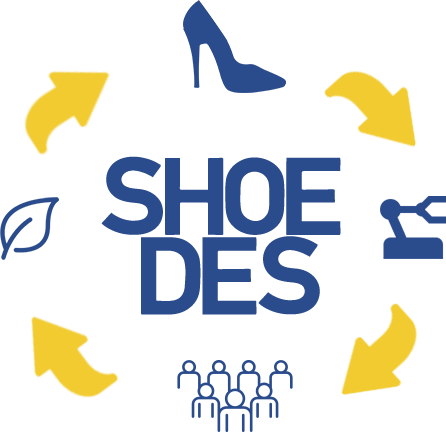 SHOEDES – Döngüsel ekonominin ortaya çıkan taleplerine uygun sürdürülebilir ürünler için yeni ayakkabı tasarımcısı nitelikleri
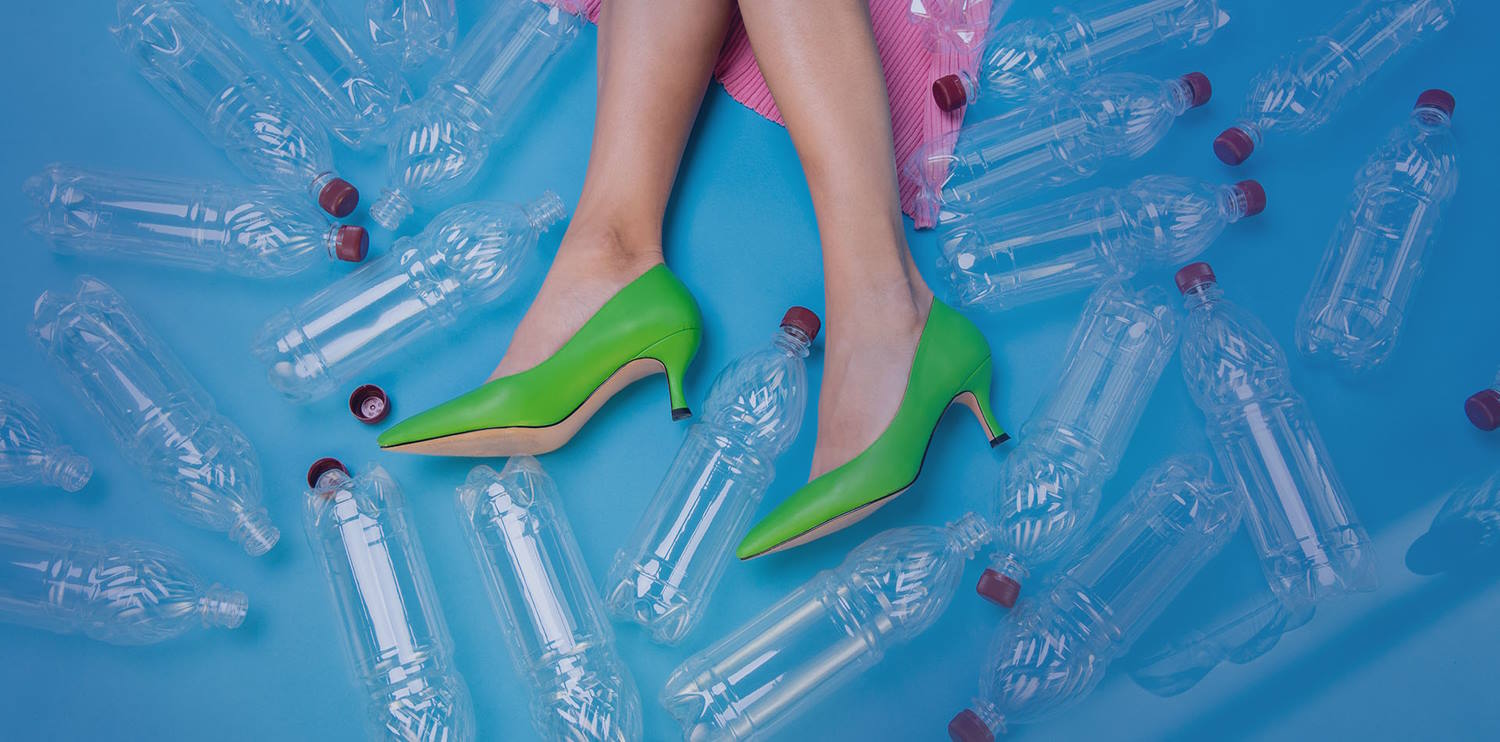 Yerel ve Sorumlu Kaynak Kullanımını Destekleyin:
• Sorumlu kaynak kullanımı uygulamaları yapan tedarikçileri tercih edin. 
 Sürdürülebilir Deri Alternatiflerini Dahil Edin:
• Mantar derisi (miselyum), Piñatex (ananas yaprağı lifleri) veya diğer bitki bazlı alternatifler gibi geleneksel deriye sürdürülebilir alternatifleri keşfedin.
 Tedarikçi Denetimlerini Uygulayın:
• Sürdürülebilirlik taahhütlerine bağlılıklarını değerlendirmek için periyodik tedarikçi denetimleri gerçekleştirin. 
 Teşvikler Sağlayın:
• Sürdürülebilirliğe bağlılık gösteren tedarikçiler için daha uzun vadeli sözleşmeler, tercihli muamele veya ortak markalaşma fırsatları gibi teşvikler sunun.
 Tedarikçileri Eğitin:
• Tedarikçilere ayakkabı endüstrisinde sürdürülebilirliğin önemi hakkında eğitim kaynakları sağlamak.
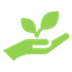 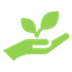 Tedarikçilerle İşbirliği
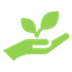 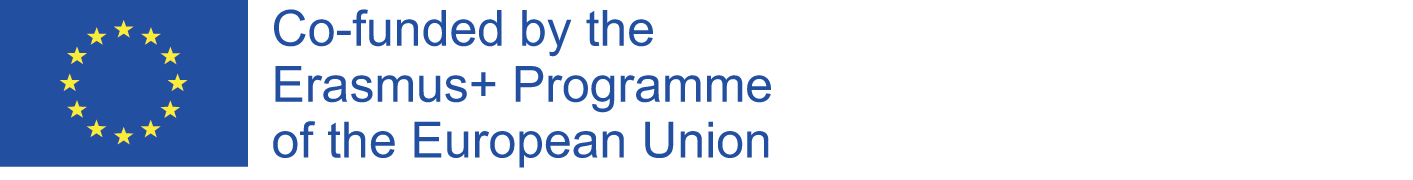 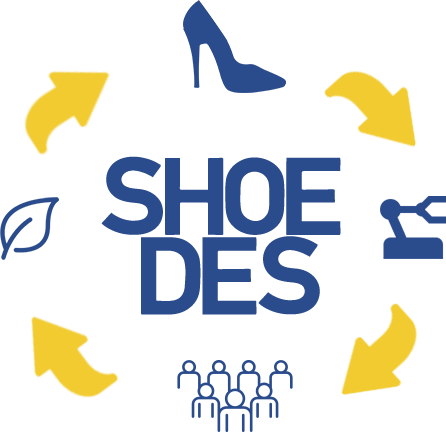 SHOEDES – Döngüsel ekonominin ortaya çıkan taleplerine uygun sürdürülebilir ürünler için yeni ayakkabı tasarımcısı nitelikleri
Araştırma ve Geliştirme
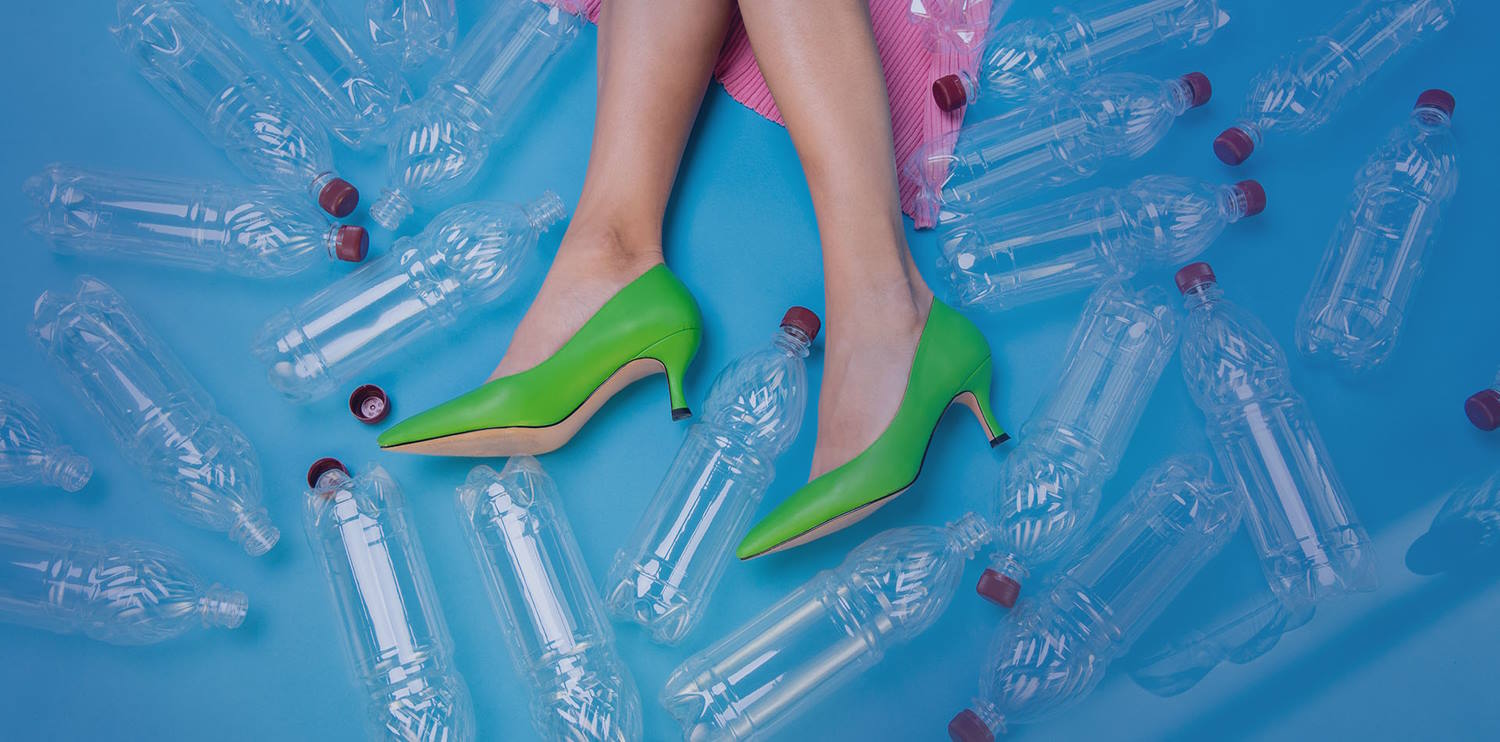 Araştırma ve Geliştirme
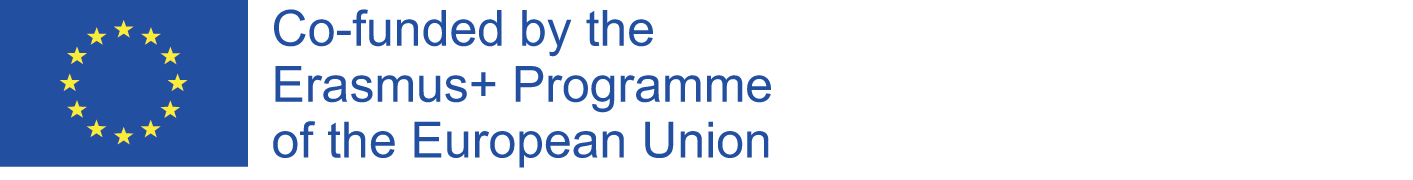 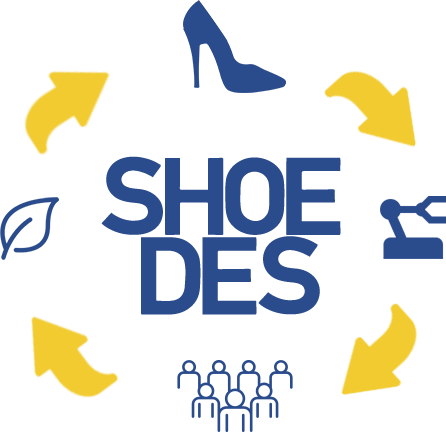 SHOEDES – Döngüsel ekonominin ortaya çıkan taleplerine uygun sürdürülebilir ürünler için yeni ayakkabı tasarımcısı nitelikleri
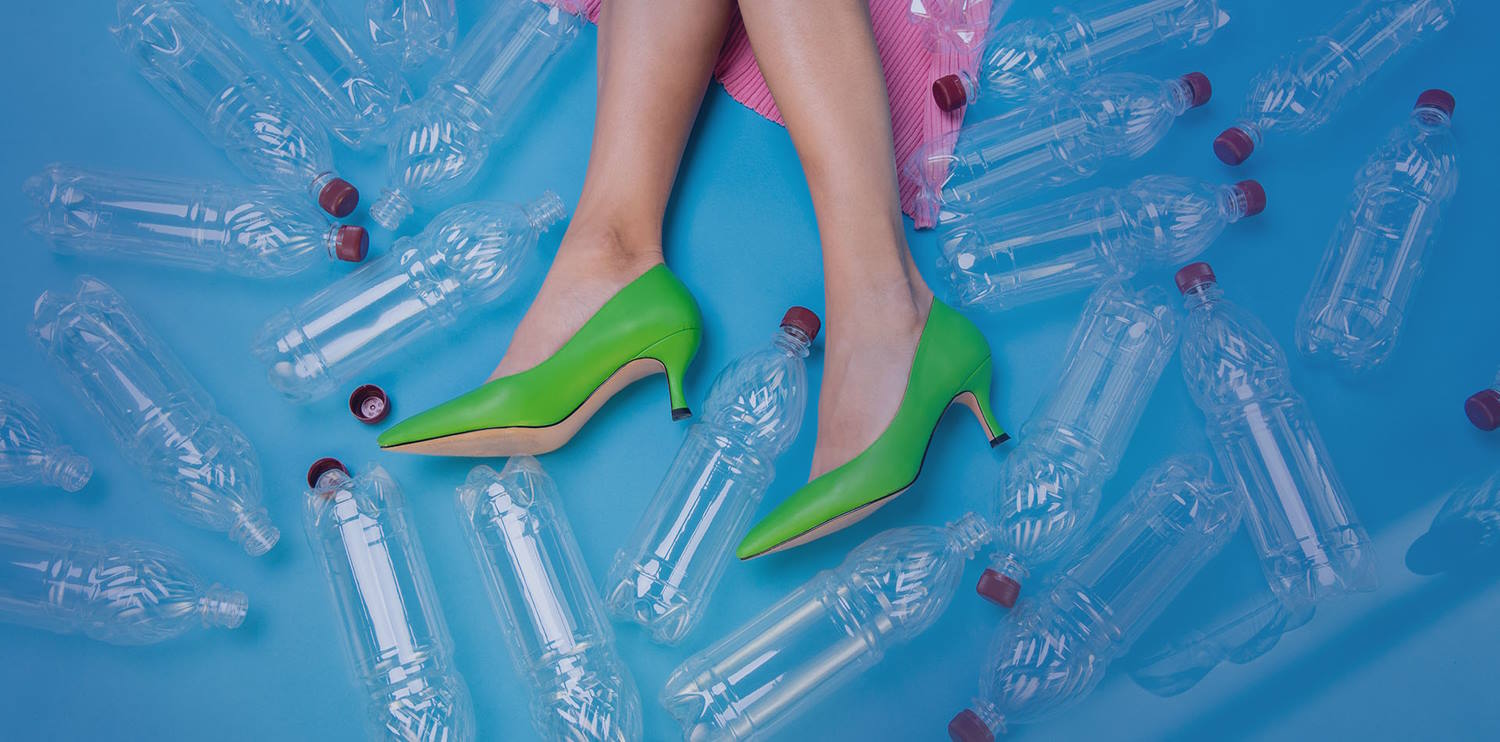 Hedeflenen atık akışlarını belirleyin:
• İmalat artıkları, ömrünü tamamlamış ürünler ve diğer yan ürünler dahil olmak üzere ayakkabı endüstrisinde üretilen atık türlerini analiz edin. Değerleme potansiyeline sahip belirli atık akışlarını belirleyin.
 Araştırma Kurumlarıyla İşbirliği Yapın:
• Malzeme bilimi, sürdürülebilir teknolojiler ve döngüsel ekonomi uygulamalarında uzmanlaşmış araştırma kurumları, üniversiteler ve inovasyon merkezleriyle ortaklık kurun. 
 Bir Ar-Ge Ekibi Kurun:
• Atık değerlendirmesine odaklanmak için dahili bir Ar-Ge ekibi oluşturun veya harici uzmanlarla işbirliği yapın. 
 Net Hedefler Tanımlayın:
• Ar-Ge çalışmalarının hedeflerini net bir şekilde tanımlayın.
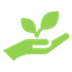 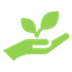 Araştırma ve Geliştirme
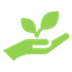 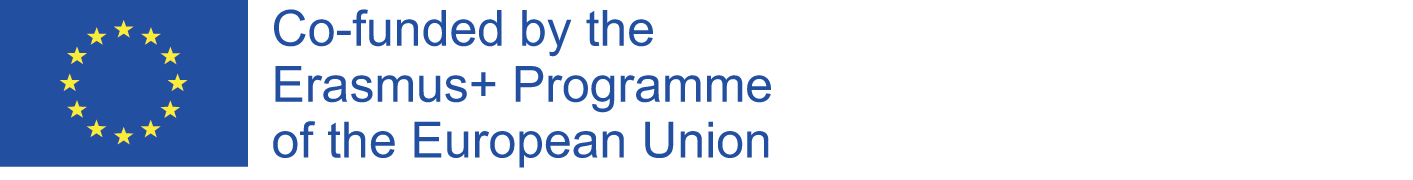 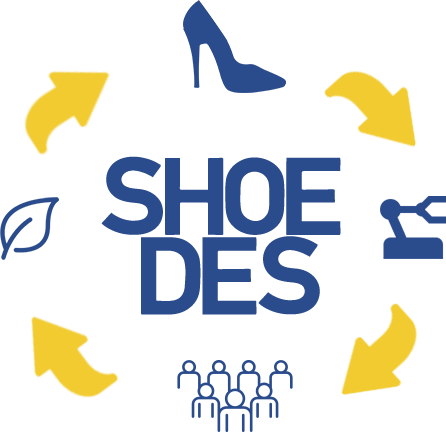 SHOEDES – Döngüsel ekonominin ortaya çıkan taleplerine uygun sürdürülebilir ürünler için yeni ayakkabı tasarımcısı nitelikleri
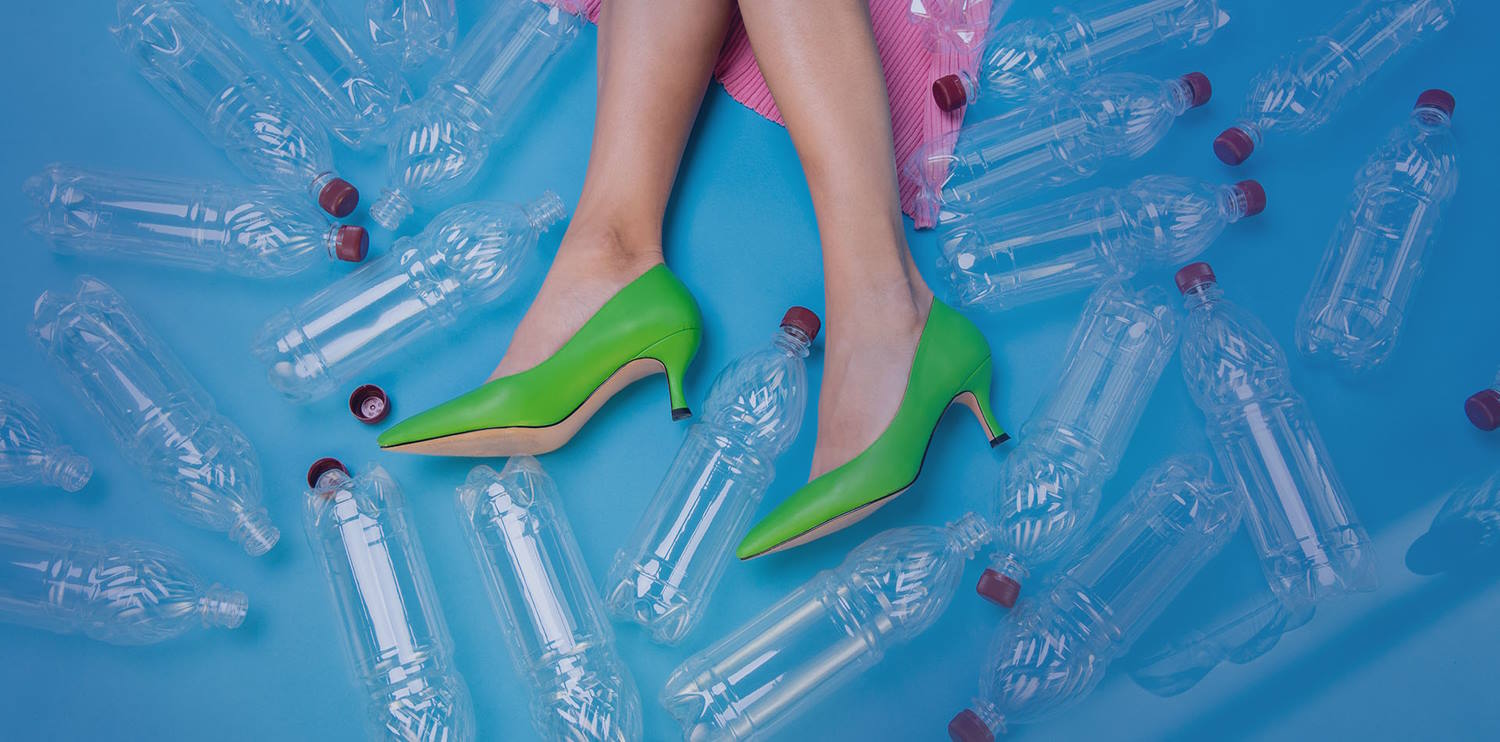 Değerleme Teknolojilerini Keşfedin:
• Gelişmiş geri dönüşüm yöntemleri, kimyasal süreçler ve biyodönüşüm teknikleri gibi atık değerlemesi için ortaya çıkan teknolojileri araştırın. 
 Döngüsel Tasarım ile Deney Yapın:
• Yeni ayakkabı ürünlerinin geliştirilmesinde döngüsel tasarım ilkelerini uygulamak. 
 Sürdürülebilir Malzemeleri Değerlendirin:
• Atık akışlarından elde edilebilecek alternatif ve sürdürülebilir malzemeleri keşfedin. 
 3D baskı ve eklemeli üretimi göz önünde bulundurun:
• Geri dönüştürülmüş malzemelerden ayakkabı bileşenleri oluşturmak için 3D baskı ve eklemeli üretim teknolojilerinin kullanımını araştırın. 
 Pilot Projeler:
• Atık değerleme tekniklerinin fizibilitesini test etmek ve doğrulamak için pilot projeler yürütün.
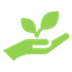 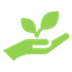 Araştırma ve Geliştirme
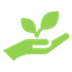 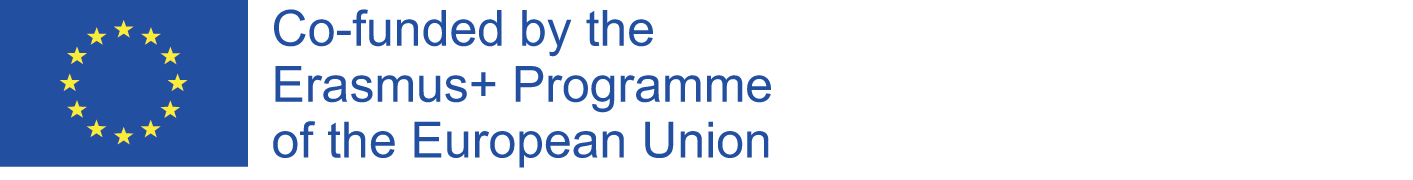 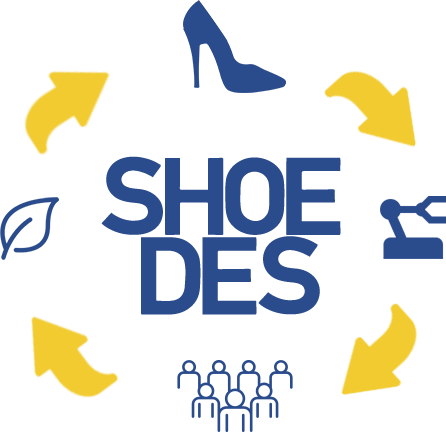 SHOEDES – Döngüsel ekonominin ortaya çıkan taleplerine uygun sürdürülebilir ürünler için yeni ayakkabı tasarımcısı nitelikleri
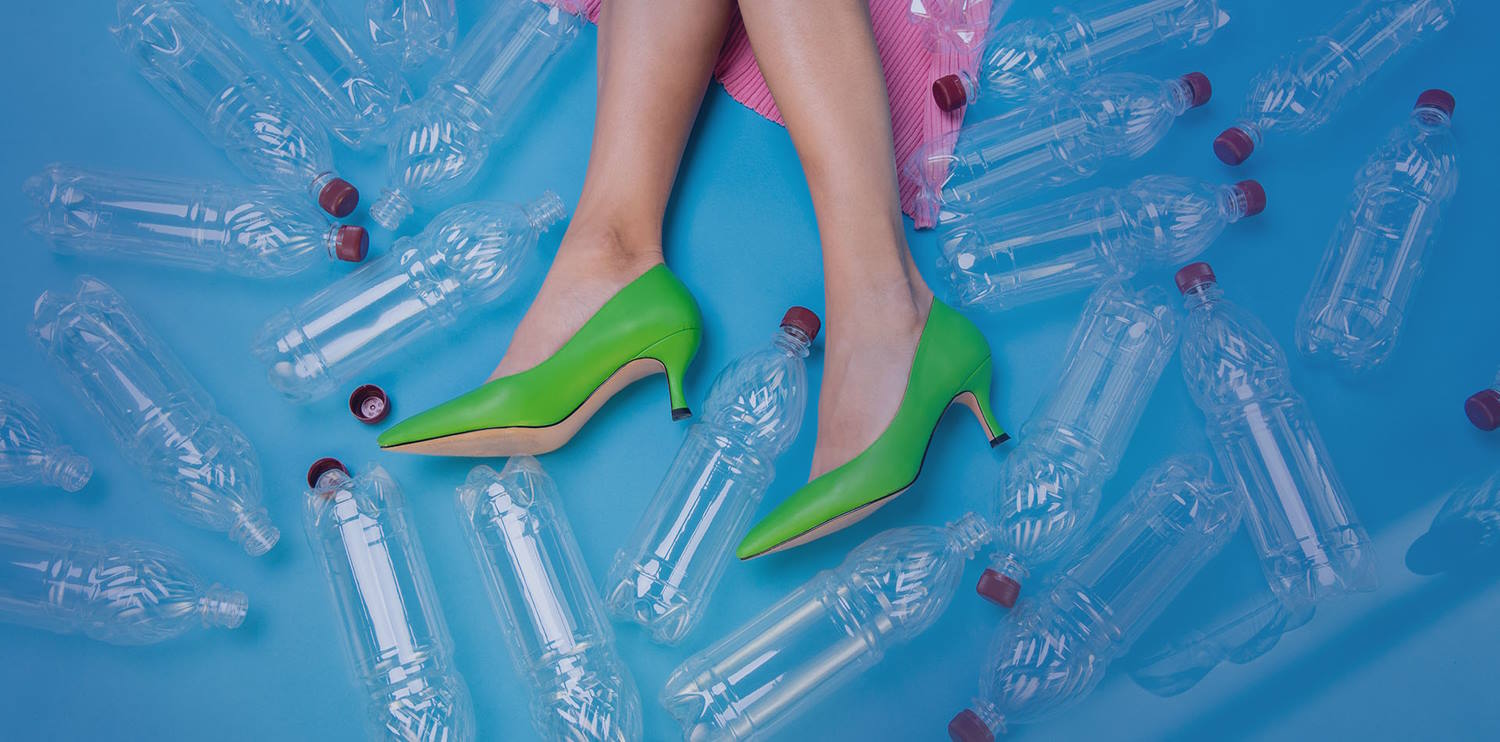 Sektörler Arası İşbirliğine Katılın:
• Atık değerlemesi üzerinde çalışan diğer endüstriler veya sektörlerle işbirliği yapın. 
 Çevresel Etkiyi İzleyin:
• Değerleme süreçlerinin çevresel etkisini göz önünde bulundurun. 
 Ekonomik Uygulanabilirliği Değerlendirin:
• Geliştirilen değerleme süreçlerinin ekonomik uygulanabilirliğini değerlendirin. 
 Fikri Mülkiyet Koruması:
• Mümkünse, yatırımları korumak ve münhasırlığı teşvik etmek için yenilikçi değerleme süreçleri veya materyalleri için fikri mülkiyet haklarını güvence altına almayı düşünün.
 Tüketici Eğitimi ve Pazarlama:
• Değerli atık malzemelerden elde edilen ürünlerin sürdürülebilirlik faydalarını tüketicilere iletin.
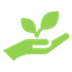 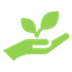 Araştırma ve Geliştirme
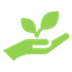 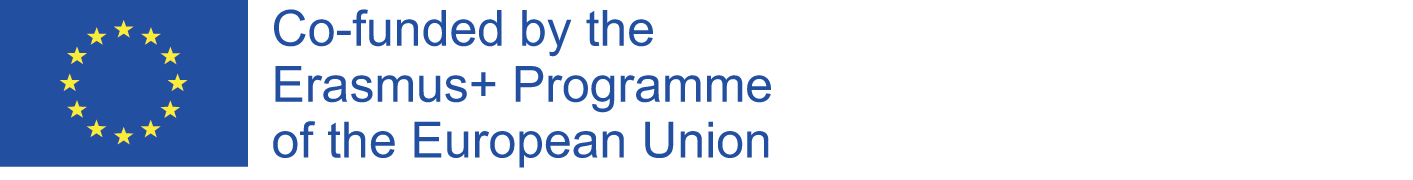 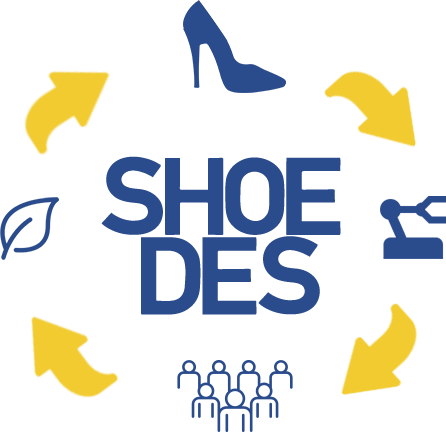 SHOEDES – Döngüsel ekonominin ortaya çıkan taleplerine uygun sürdürülebilir ürünler için yeni ayakkabı tasarımcısı nitelikleri
Topluluk Katılımı
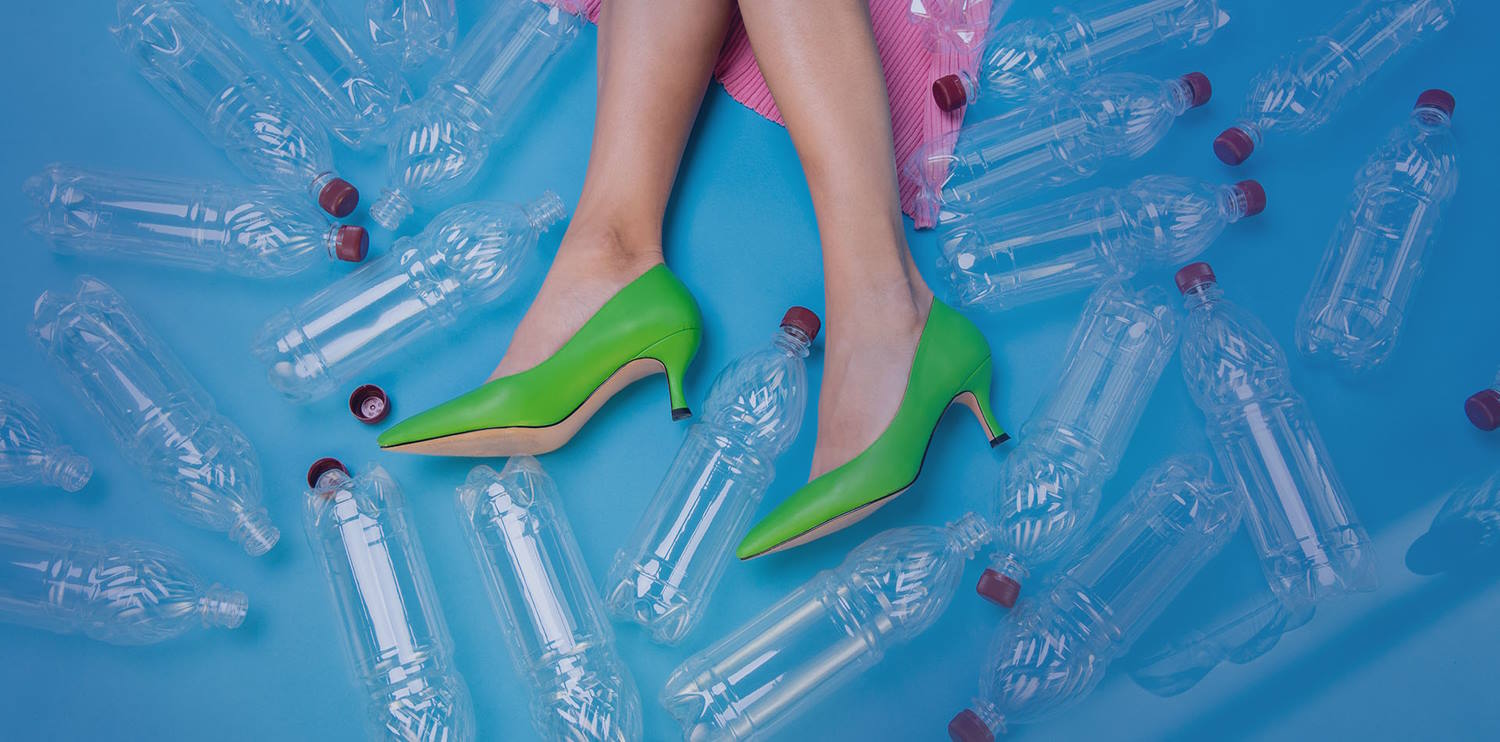 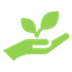 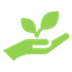 Topluluk Katılımı
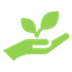 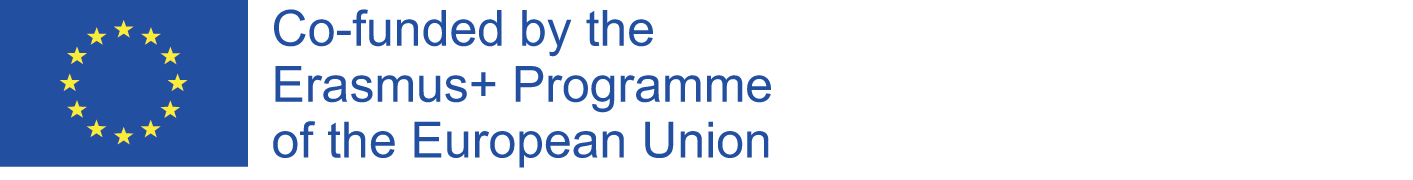 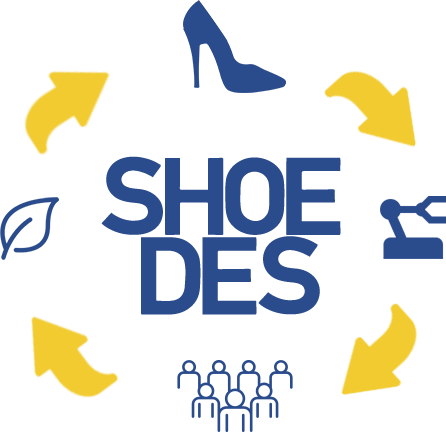 SHOEDES – Döngüsel ekonominin ortaya çıkan taleplerine uygun sürdürülebilir ürünler için yeni ayakkabı tasarımcısı nitelikleri
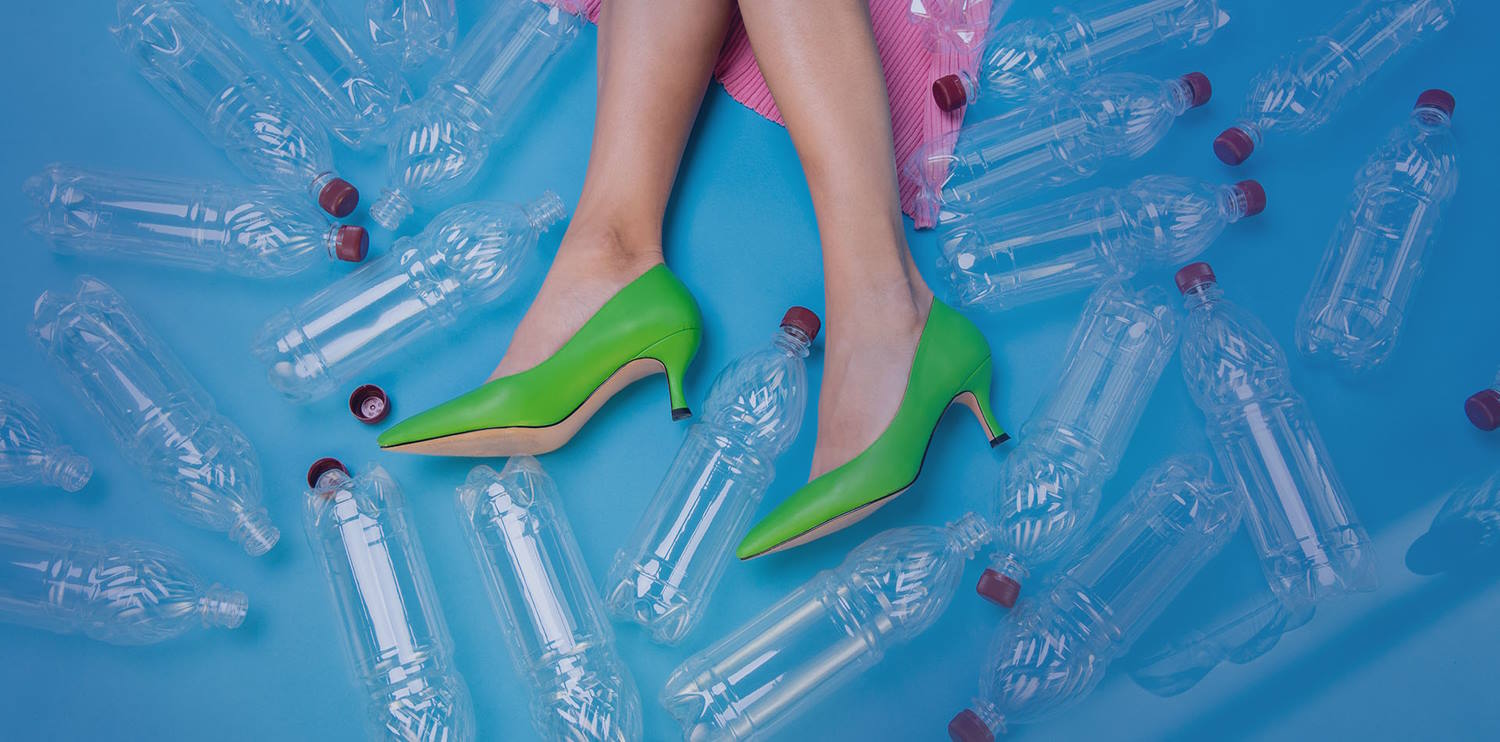 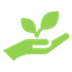 Topluluğa Erişim ve İşbirliği:
• Yerel toplum kuruluşları, kar amacı gütmeyen kuruluşlar ve taban inisiyatifleri ile ortaklıklar kurun. 
 İhtiyaç Değerlendirmeleri Yapın:
• İhtiyaç değerlendirmeleri yapmak için topluluk üyeleriyle yakın çalışın. 
 Topluluk Atölyeleri ve Eğitim:
• Topluluk üyelerini ayakkabı endüstrisi tarafından üretilen atık malzeme türleri ve bu malzemelerin potansiyel kullanımları hakkında bilgilendirmek için atölye çalışmaları ve eğitim oturumları düzenleyin. 
 Yerel Esnaf ve Zanaatkarları Tanımlayın:
• Topluluk projelerinde işbirliği yapabilecek yerel zanaatkarları veya zanaatkarları belirleyin.
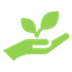 Topluluk Katılımı
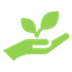 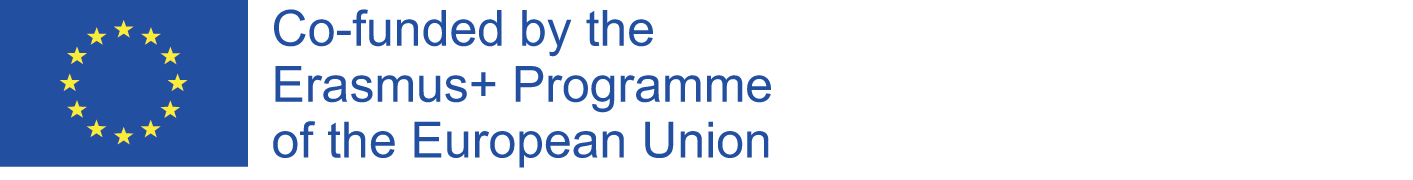 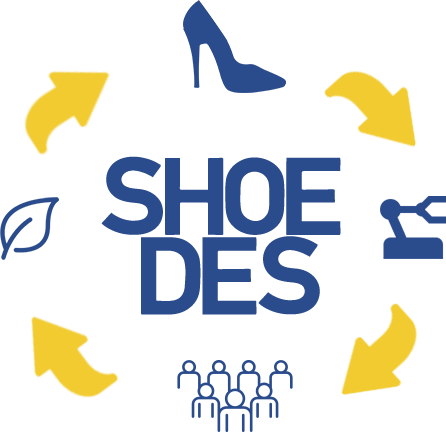 SHOEDES – Döngüsel ekonominin ortaya çıkan taleplerine uygun sürdürülebilir ürünler için yeni ayakkabı tasarımcısı nitelikleri
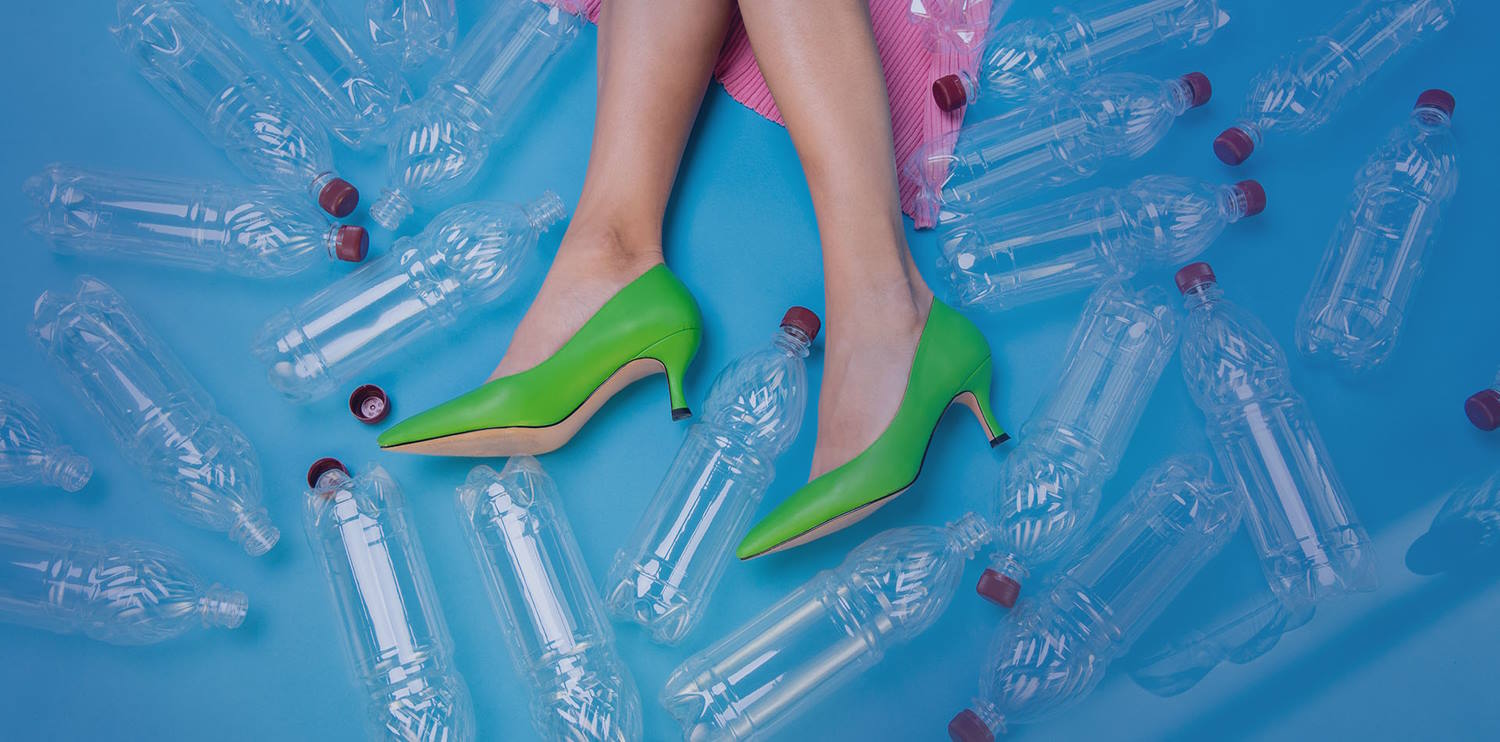 Toplulukla Birlikte Tasarım Projeleri:
• Topluluk üyelerini tasarım sürecine dahil ederek katılımcı bir tasarım yaklaşımını benimsemek. 
 Topluluk Bahçesi Projeleri:
• Topluluk bahçesi projeleri için atık malzemelerin kullanımını keşfedin. 
 Altyapı ve İnşaat Projeleri:
• Atık malzemeleri kullanabilen yerel altyapı projelerinde işbirliği yapın. 
 Eğitim Girişimleri:
• Topluluk içinde sürdürülebilir uygulamalara odaklanan eğitim girişimlerini destekleyin. 
 Kamusal Sanat Enstalasyonları:
• Atık malzemelerden yapılan kamusal sanat enstalasyonlarını kolaylaştırın. 
 Ayakkabı Bağış Programları:
• İhtiyaç duyan topluluk üyelerine fazla veya kullanılmayan ayakkabıları bağışlamak için programlar geliştirin.
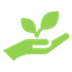 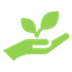 Topluluk Katılımı
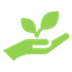 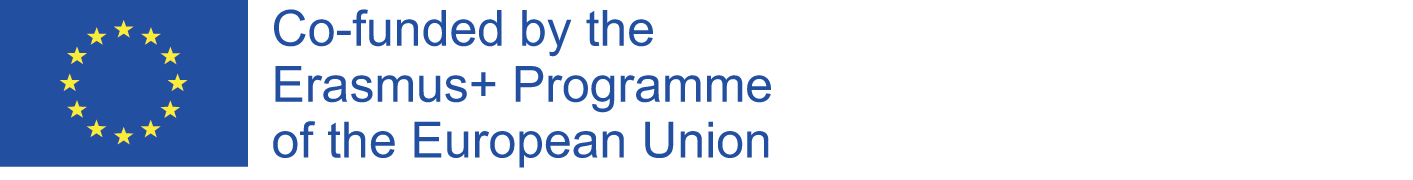 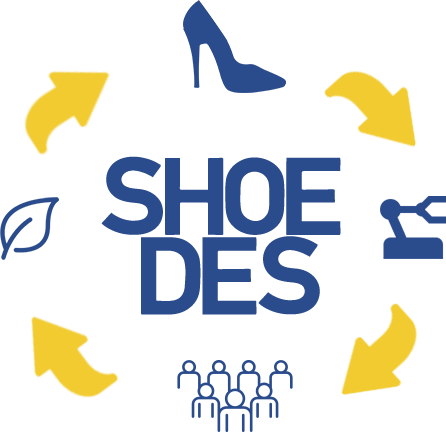 SHOEDES – Döngüsel ekonominin ortaya çıkan taleplerine uygun sürdürülebilir ürünler için yeni ayakkabı tasarımcısı nitelikleri
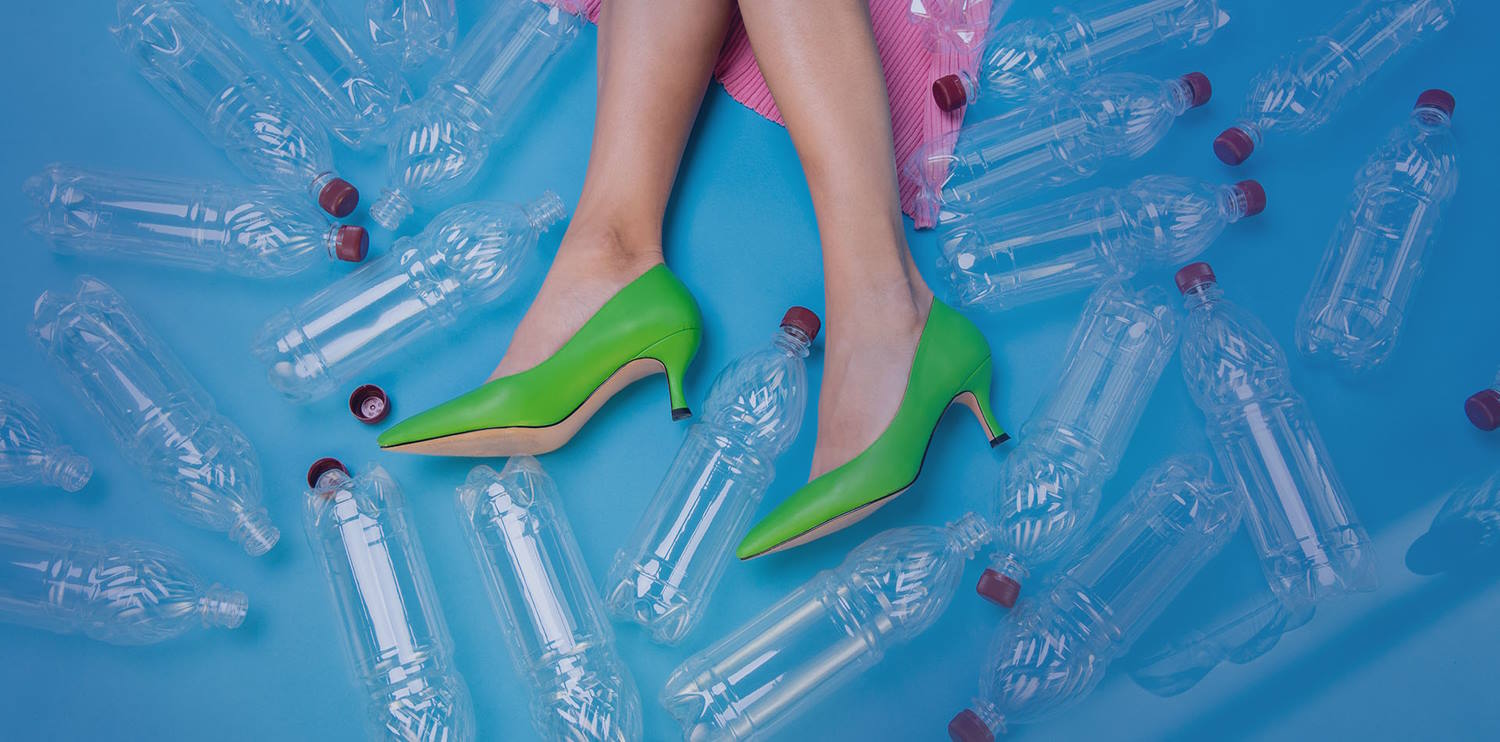 Beceri Geliştirme Programları:
• Topluluk üyelerine atık malzemeleri nasıl faydalı öğelere dönüştüreceklerini öğreten beceri geliştirme programları oluşturun. 
 Yerel Ekonomik Kalkınma:
• Atık malzemeleri küçük ölçekli işletme girişimlerine entegre ederek yerel ekonomik kalkınma fırsatlarını keşfedin. 
 Topluluk Etkinlikleri ve Festivaller:
• Atık malzemelerin kullanıldığı projeleri sergileyen topluluk etkinliklerine ve festivallere sponsor olun veya katılın. 
 Düzenli Geri Bildirim ve İşbirliği:
• Düzenli geri bildirim ve işbirliği için mekanizmalar oluşturun. 
 Başarı Hikayelerini Belgeleyin ve Paylaşın:
• Topluluk projelerinin başarı hikayelerini ve olumlu etkilerini belgeleyin.
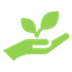 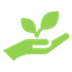 Topluluk Katılımı
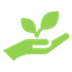 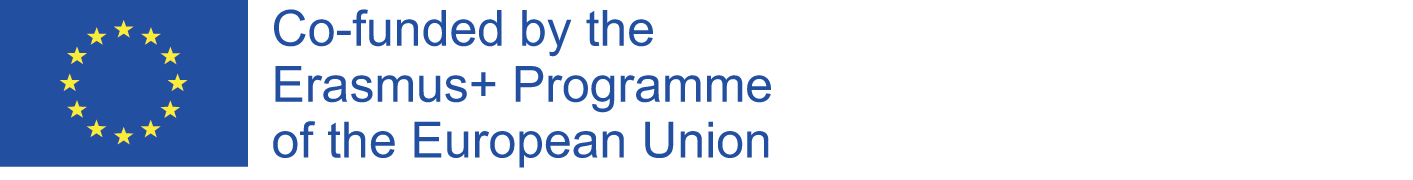 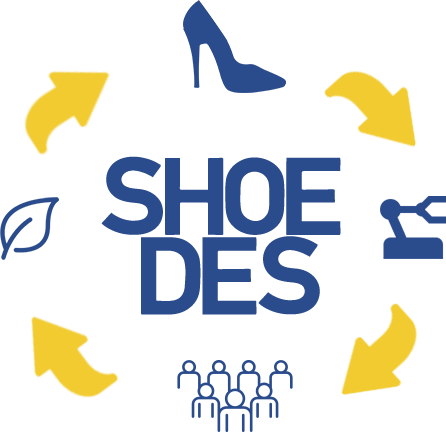 SHOEDES – New footwear designer qualifications for sustainable products that comply with the emerging demands of circular economy
economic donut. (2023, March 29). Kicking waste to the Curb: How footwear companies can embrace circular business models for a sustainable future. Medium. https://medium.com/@economicdonut/kicking-waste-to-the-curb-how-footwear-companies-can-embrace-circular-business-models-for-a-7b7d1c34da10
Footwear Recycling - Projects | SMART - Sustainable Manufacturing & Recycling Technologies. (n.d.). https://www.centreforsmart.co.uk/projects/footwear-recycling
Li, Y., Guo, R., Lü, W., & Zhu, D. (2019). Research progress on resource utilization of leather solid waste. Journal of Leather Science and Engineering, 1(1). https://doi.org/10.1186/s42825-019-0008-6
Biodegradable materials possibilities for footwear industry. (n.d.). ResearchGate. https://www.researchgate.net/figure/Biodegradable-materials-possibilities-for-footwear-industry_tbl2_340830961
Fauzia, M. (2023, April 19). The scientists making biodegradable plastic shoes from algae | WIRED ME. WIRED Middle East. https://wired.me/science/environment/biodegradable-plastic-shoes/
Tencel, (2023). https://www.tencel.com/b2b/news-and-events/every-step-counts-how-the-footwear-industry-is-becoming-more-sustainable
SCILED – Footwear in the 21st century. (n.d.). https://sciled.eu/
Workshop on Managing Solid Waste. (n.d.). https://www.cseindia.org/workshop-on-managing-solid-waste-10829
adidas - Sustainability. (n.d.). https://www.adidas-group.com/en/sustainability/
Kaynaklar
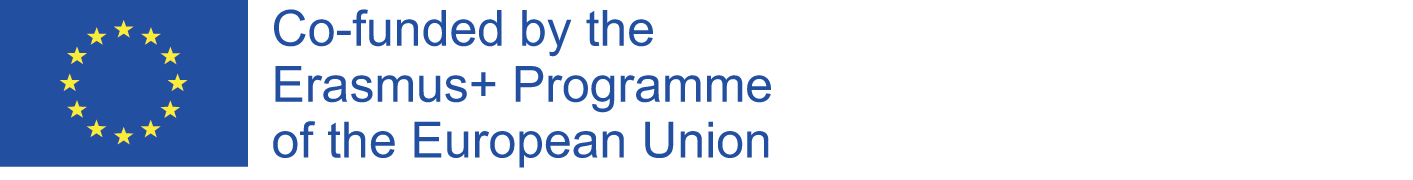 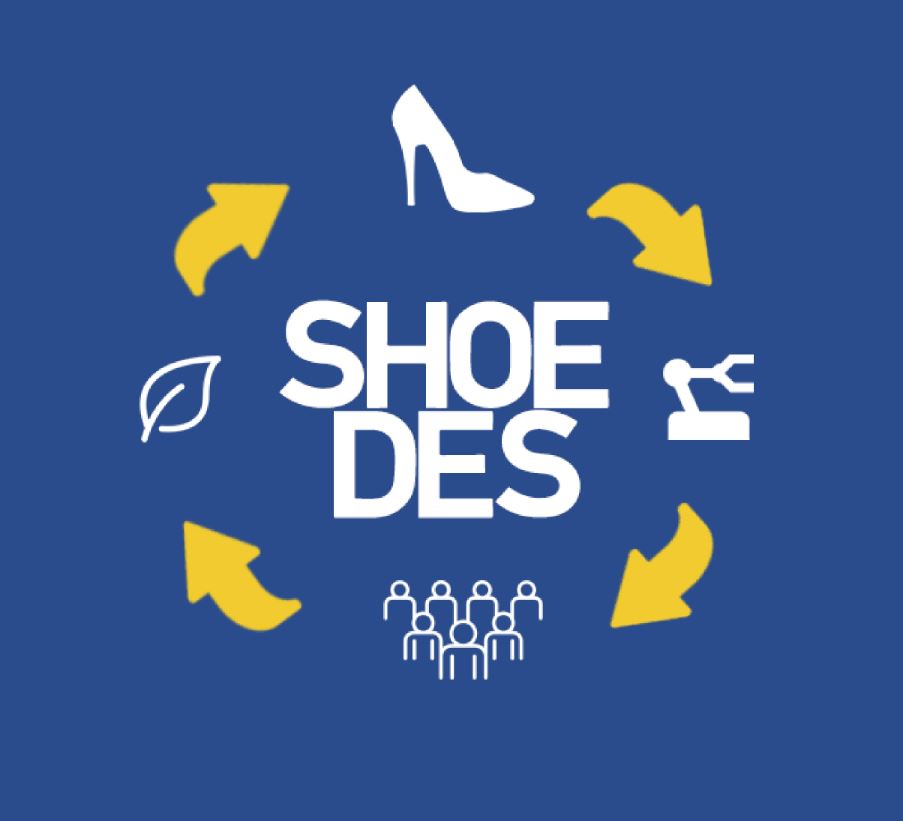 WWW.SHOEDES.EU
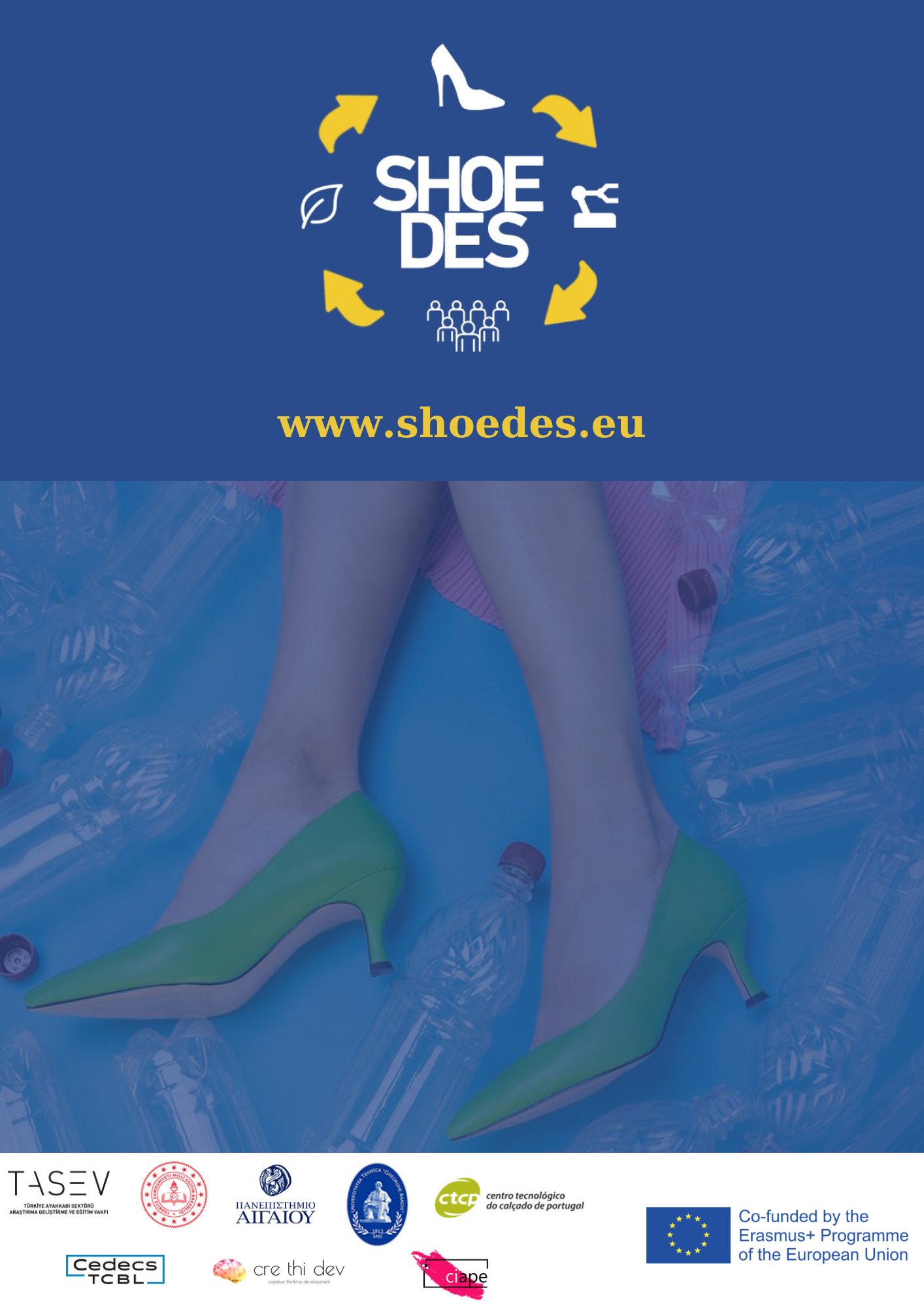 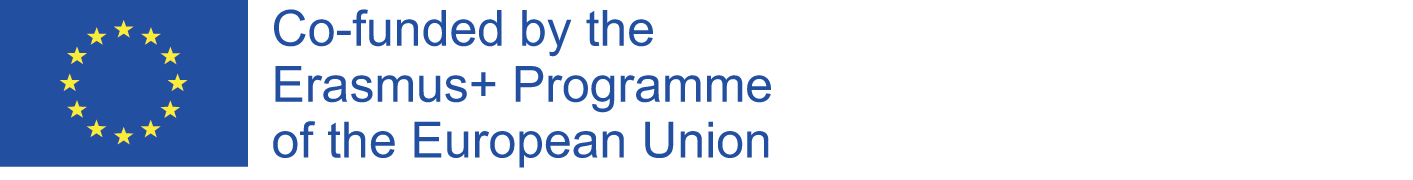